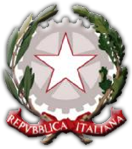 Istituto Comprensivo Cristoforo Colombo
Piano Triennale dell’Offerta Formativa
Indice
avanti
Indice
avanti
Indice
Sezione I - Carta dei servizi
La Carta dei Servizi scolastici, introdotta nell'ordinamento dal Decreto del Presidente del Consiglio dei Ministri 7 giugno 1995, è un documento pluriennale nel quale ciascuna scuola definisce e rende noto all’esterno i principi fondamentali e le finalità a cui ispira la propria attività.
 
La Carta dei Servizi ha come fonte di ispirazione fondamentale i seguenti  articoli della Costituzione:
 
Art.3 : E’ compito della Repubblica rimuovere gli ostacoli di ordine economico e sociale che limitando di fatto la libertà e l’uguaglianza dei cittadini impediscono il pieno sviluppo della persona umana e l’effettiva partecipazione di tutti i lavoratori all’organizzazione politica, economica e sociale del Paese.
 
Art. 33: L’arte e la scienza sono libere e libero ne è l’insegnamento. La Repubblica detta le norme generali sull’istruzione ed istituisce scuole statali per tutti gli ordini e gradi. Enti e privati hanno il diritto di istituire scuole ed istituti di educazione, senza oneri per lo Stato.
 
Art. 34: La scuola è aperta a tutti. L’istruzione inferiore,impartita per almeno otto anni, è obbligatoria e gratuita.
indice
Sezione I - Carta dei servizi

a) ATTO D’INDIRIZZO DEL DIRIGENTE SCOLASTICO PER LA PREDISPOSIZIONE DEL PIANO TRIENNALE DELL’OFFERTA FORMATIVA 
EX ART.1, COMMA 14, LEGGE N.107/2015.
IL DIRIGENTE SCOLASTICO
 
VISTA la legge n. 107 del 13.07.2015 recante la “Riforma del sistema nazionale di istruzione e formazione e delega per il riordino delle disposizioni legislative vigenti”;
 
VISTA la Nota del MIUR prot. N. 2157 del 5.10.2015 con cui il piano triennale dell'offerta formativa potrà essere redatto, per questo anno scolastico, entro e non oltre il 15 Gennaio 2016;
 
PRESO ATTO che l’art.1 della predetta legge, ai commi 12-17, prevede che: 
le istituzioni scolastiche predispongono, entro il mese di ottobre dell'anno scolastico precedente il triennio di riferimento, il piano triennale dell'offerta formativa; 

2) il Piano sarà elaborato dal Collegio dei docenti sulla base degli indirizzi per le attività della scuola e delle scelte di gestione  e di amministrazione definiti dal Dirigente scolastico;

3) il Piano sarà approvato dal Consiglio d’istituto; 

4) il Piano sarà sottoposto alla verifica dell’USR per accertarne la compatibilità con i limiti d’organico assegnato e all’esito della verifica, trasmesso dal medesimo USR al MIUR; 
5) una volta espletate le procedure di cui ai precedenti punti, il  Piano verrà pubblicato nel portale unico dei dati della scuola;
indice
avanti
TENUTO CONTO 

delle diverse realtà istituzionali, culturali, sociali ed economiche operanti nel territorio; degli organismi e delle associazioni impegnati nell’offerta dei servizi al cittadino; della richiesta formativa dei genitori alla Scuola;

 
EMANA

 ai sensi dell’art. 3 del DPR 275/99, così come sostituito dall’art. 1 comma 14 della legge 13.7.2015, n. 107, il seguente

Atto d’indirizzo 
per le attività della scuola e le scelte di gestione e di amministrazione 
 
Premesso che: 
 
Il P.O.F. dell’ I.C. C. COLOMBO dovrà esprimere le scelte educative, didattiche, curriculari, organizzative e formative messe in campo dall’intera comunità scolastica allo scopo di offrire al territorio un servizio di qualità sul piano didattico, amministrativo, gestionale. 

Tali scelte dovranno mirare a creare una comunità improntata al dialogo, al confronto, al rispetto reciproco, alla ricerca del miglioramento continuo, alla valorizzazione dell’ esperienza culturale e sociale, informata ai valori di educazione, competenza e solidarietà, costantemente attenta ed impegnata verso la crescita della persona in tutte le sue dimensioni. All’interno della comunità scolastica, ognuno, con pari dignità e nella diversità dei ruoli, opererà per garantire lo sviluppo di una cittadinanza responsabile, la realizzazione del diritto allo studio, la valorizzazione delle potenzialità di ciascuno, l’attenzione alle situazioni di svantaggio, operando ai fini di una piena inclusione, in un ambiente accogliente, positivo e formativo.
indice
avanti
La mission dell’I.C. C .COLOMBO si realizza, pertanto, attraverso il raggiungimento del seguente obiettivo: la formazione integrale della persona, nel rispetto del processo individuale di sviluppo, secondo i principi della Costituzione, della Carta Internazionale dei diritti dell’Infanzia e secondo quanto stabilito dalla normativa italiana ed europea in materia scolastica, al fine di offrire a  ciascuno pari opportunità di successo nel proseguo del percorso scolastico e di concorrere così al progresso materiale e culturale del nostro Paese.

Le priorità, i traguardi e gli obiettivi individuati dal rapporto di autovalutazione (RAV) e il conseguente piano di miglioramento di cui all’art.6, comma 1, del Decreto del Presidente della Repubblica 28.3.2013 n. 80 dovranno costituire parte integrante del Piano e direzionare la progettazione del POF nel triennio.

I regolamenti di Istituto (Organizzazione Scolastica, Regolamento disciplinare, Uscite didattiche, Sistema di  Valutazione) , il Piano Annuale delle Attività, il Piano Annuale di Inclusione, i Protocolli,gli Accordi e le Convenzioni stipulate fanno parte integrante del POF e sono applicati da tutto il personale.
indice
avanti
AREA EDUCATIVO-DIDATTICA
Si rendono note  le finalità a cui fare riferimento e di seguito espresse:

promuovere il successo formativo di ogni alunno in termini di conoscenze, abilità, competenze, comportamenti responsabili e prosociali, attraverso un processo di apprendimento significativo;

promuovere le competenze chiave e di cittadinanza, lo spirito d’iniziativa e d’imprenditorialità,  in un processo di apprendimento permanente;

sviluppare nell’alunno le capacità intuitive e logiche  sottese alla comprensione e alla risoluzione dei problemi a partire dall’analisi di situazioni reali e contingenti;

prevenire i fenomeni di abbandono e dispersione scolastica attraverso la realizzazione di interventi inclusivi per il superamento di ogni forma di svantaggio;

valorizzare gli interessi cognitivi di ciascuno per lo sviluppo di eccellenze a vantaggio della comunità scolastica e territoriale.
indice
avanti
AREA EDUCATIVO-DIDATTICA
Si rendono note  le finalità a cui fare riferimento e di seguito espresse:

promuovere il successo formativo di ogni alunno in termini di conoscenze, abilità, competenze, comportamenti responsabili e prosociali, attraverso un processo di apprendimento significativo;

promuovere le competenze chiave e di cittadinanza, lo spirito d’iniziativa e d’imprenditorialità,  in un processo di apprendimento permanente;

sviluppare nell’alunno le capacità intuitive e logiche  sottese alla comprensione e alla risoluzione dei problemi a partire dall’analisi di situazioni reali e contingenti;

prevenire i fenomeni di abbandono e dispersione scolastica attraverso la realizzazione di interventi inclusivi per il superamento di ogni forma di svantaggio;

valorizzare gli interessi cognitivi di ciascuno per lo sviluppo di eccellenze a vantaggio della comunità scolastica e territoriale.
indice
avanti
Per il raggiungimento di tali finalità, il POF dovrà prevedere le seguenti azioni programmatiche, dando priorità a quanto evidenziato nel Piano di miglioramento previsto con il RAV:

progettazione del curriculum formativo per classi parallele e per discipline di studio a partire dall’analisi dei bisogni formativi di ciascun alunno, tenendo presente il curriculum  verticale e il Profilo dello Studente al termine del I ciclo d’Istruzione;

scelte metodologico-didattiche previste e attuate in un regolare processo di insegnamento/apprendimento e finalizzate al risanamento di situazioni di svantaggio e/o di miglioramento dell’offerta formativa (recupero e potenziamento), sulla base dei risultati ottenuti con la valutazione in itinere e alla luce degli esiti rilevati dall’ INVALSI;

sistemi oggettivi di valutazione degli apprendimenti e del comportamento, condivisi per la Scuola Primaria e Secondaria;

predisposizione di interventi personalizzati finalizzati all’inclusione per gli alunni con svantaggio (Piani  Educativi Personalizzati – Piani Didattici Personalizzati – Piani Educativi Individualizzati) anche attraverso azioni di recupero;

progettazione finalizzata all’acquisizione di competenze chiave e di cittadinanza di tipo trasversale;

progettazione di interventi a favore dell’alfabetizzazione e/o del miglioramento della lingua italiana per gli studenti stranieri;
indice
avanti
progettazione finalizzata alla prevenzione della devianza giovanile (laboratori creativi, sport, musica, attività laboratoriali);

realizzazione di interventi mirati all’orientamento dei ragazzi in vista della scelta della scuola secondaria di II grado;

monitoraggio dei risultati scolastici “a distanza” volto a conoscere la sussistenza di un avvenuto apprendimento significativo nel tempo (acquisizione dei risultati  ottenuti dai nostri studenti nel successivo grado di istruzione);

previsione di azioni di formazione/aggiornamento rivolte al personale Docente ed ATA finalizzate alla valorizzazione della professionalità alla luce di quanto previsto dalle Raccomandazioni Europee in materia di istruzione e formazione e secondo le normative vigenti.
indice
avanti
Le azioni progettuali potranno essere sostenute attraverso:

adesione ad iniziative progettuali aventi  finalità pedagogico-educativo-formative a vantaggio del personale e dell’utenza della Scuola e dei processi di apprendimento nonché portatrici di risorse per la Scuola, che potranno essere proposte anche da Enti  e/o Associazioni esterne nel corso dell’anno; 

collaborazioni con il territorio (singole persone, Associazioni, Compagnie, Enti,…) per l’apporto di specifici contributi (esperienze, risorse, innovazioni, stimoli cognitivi…) finalizzati all’arricchimento dell’intervento didattico e/o per l’ampliamento dell’offerta formativa a favore degli alunni  in orario curriculare ed extracurriculare e/o per la fornitura di specifici servizi all’utenza;

utilizzazione dei laboratori, degli spazi scolastici attrezzati e non, nonché delle aree esterne della  Scuola per lo svolgimento delle lezioni pratiche e lo sviluppo della creatività individuale e collettiva degli alunni, anche attraverso il raggiungimento di vari plessi e/o l’utilizzazione di strutture presenti sul territorio;

conoscenza e studio del territorio italiano ed europeo (ambito storico – socio – culturale; ambito geografico - morfologico; ambito naturalistico - scientifico) attraverso la progettazione di uscite didattiche, visite d’istruzione, campi – Scuola, gemellaggi nonché attraverso l’adesione ad iniziative che si presenteranno in corso d’anno, che rappresentino un’occasione di forte valenza formativa per l’alunno e per la classe;

interventi formativi ad opera di personale specializzato nelle classi anche in orario curriculare, in collaborazione con i docenti di classe;
indice
avanti
potenziamento dell’utilizzo delle nuove tecnologie digitali per la sollecitazione della curiosità epistemica e la facilitazione del processo di apprendimento;

realizzazione di interventi di continuità tra i vari ordini di scuola anche tra Istituti Comprensivi presenti nel territorio;

creazione di accordi, convenzioni, reti inter ed intra istituzionali per il miglioramento del servizio scolastico e dell’offerta formativa;

coordinamento dell’organizzazione (microorganizzazione) attraverso acquisizione di incarichi e responsabilità da parte del personale scolastico (Dipartimento Organizzativo, FF.SS. ed II.SS) e degli alunni ed anche attraverso il coinvolgimento dei rappresentanti di classe; 

stage, tirocini formativi, progetti di orientamento, alternanza scuola/lavoro, interscambi culturali anche all’estero;

esperimenti e prove pratiche presso laboratori esterni alla scuola, cantieri ed aziende;

attività di promozione culturale e sociale anche nei giorni festivi, pre-festivi o di interruzione delle lezioni (centri estivi, mostre, open day, ecc.);
 
lavori a classi aperte in orizzontale ed in verticale all’interno del Plesso e tra i Plessi;

flessibilità oraria negli insegnamenti per il potenziamento di specifiche competenze di base.
indice
avanti
AREA AMMINISTRATIVO - GESTIONALE
 
L’I.C.C.Colombo sviluppa la propria organizzazione secondo criteri di efficacia ed efficienza al fine di  rendere un servizio di qualità all’utenza e di creare un ambiente sereno ed accogliente, dove ogni operatore, secondo i propri ruoli, possa svolgere il proprio lavoro con professionalità e con soddisfacimento personali, nel pieno rispetto dei diritti e dei doveri di ciascuno, per il bene dell’intera comunità scolastica.
 
Per il raggiungimento di tali finalità, il POF dovrà prevedere le seguenti azioni programmatiche, dando priorità alle azioni evidenziate nel Piano di miglioramento previsto con il RAV:

funzionale e flessibile organizzazione del lavoro di tutte le unità di personale, sia docente che ATA, secondo le esigenze nei vari Plessi scolastici ed in base a parametri di conoscenza di specifiche situazioni da parte del Dirigente Scolastico;

costante monitoraggio dei processi e delle procedure finalizzato al miglioramento e/o al superamento di specifiche criticità, con rendicontazione sociale dei risultati raggiunti;

diffusione ed attuazione immediata di indicazioni e procedure a seguito di circolari del Dirigente Scolastico e di Atti deliberati dagli OO.CC. della Scuola, nella ricerca di miglioramento continuo delle modalità di comunicazione tra l’utenza interna ed esterna, anche attraverso l’uso di tecnologie digitali;

condivisione delle regole di convivenza, consapevoli che la Scuola costituisce il luogo educativo per eccellenza ed ogni operatore scolastico , nella specificità del proprio ruolo, rappresenta un esempio educativo per gli studenti;
indice
avanti
apertura al reperimento di risorse economiche e strumentali adeguate per il miglioramento dell’offerta formativa e la valorizzazione del lavoro del personale anche attraverso la predisposizione di azioni progettuali;

collaborazione di tutto il personale nel segnalare ed operarsi a tutela della sicurezza, della prevenzione del rischio e della diffusione di buone pratiche a vantaggio di tutti.

trasparenza nella gestione amministrativo-contabile per assicurare all’utenza la regolarità dell’azione amministrativa scolastica.
indice
avanti
CONCLUSIONI
 
Il Piano dovrà pertanto includere nell’ordine:

carta dei Servizi (contenente le linee di indirizzo del Dirigente scolastico e le priorità previste dal Piano di miglioramento del RAV; azioni previste ai fini  della rendicontazione sociale, della pubblicazione e della diffusione dei risultati raggiunti; patto di corresponsabilità con le famiglie; Regolamenti);

analisi del territorio in cui si colloca l’I.C.C.Colombo;

analisi del fabbisogno di risorse umane e materiali (organico docente per posti comuni, di sostegno, di potenziamento; organico del personale ATA; strutture, infrastrutture e attrezzature materiali); 

organizzazione;

curricolo formativo;

offerta formativa (Progetti);

scelte metodologico-didattiche per l’insegnamento e la valutazione;

sistema di valutazione;

offerta formativa specifica: inclusione; orientamento; valorizzazione del merito; continuità; interventi per il miglioramento delle competenze digitali; interventi volti alla prevenzione di ogni forma di violenza e discriminazione.

rapporti con le famiglie e con il territorio;

piano di formazione per il personale Docente ed ATA.
indice
avanti
Si consideri inoltre:
I progetti e le attività sui quali si pensa di utilizzare docenti dell’organico del potenziamento devono fare esplicito riferimento a tale esigenza, motivandola e definendo l’area disciplinare coinvolta. Si terrà conto del fatto che l’organico di potenziamento deve servire anche alla copertura delle supplenze brevi e quindi si eviterà di assorbire sui progetti l’intera quota disponibile.
 
Per tutti i progetti e le attività previsti nel Piano, devono essere indicati i livelli di partenza sui quali si intende intervenire, gli obiettivi cui tendere nell’arco del triennio di riferimento, gli indicatori quantitativi e/o qualitativi utilizzati o da utilizzare per rilevarli, una griglia di valutazione dei risultati raggiunti. Gli indicatori saranno di preferenza quantitativi, cioè espressi in grandezze misurabili, ovvero qualitativi, cioè fondati su descrittori non ambigui di presenza / assenza di fenomeni, qualità o comportamenti ed eventualmente della loro frequenza.
 
Il Piano dovrà essere predisposto a cura delle Funzioni Strumentali a ciò designate, affiancate dal gruppo di lavoro a suo tempo approvato dal Collegio docenti (Dipartimento Organizzativo e gruppo di Autovalutazione), entro il 4 Dicembre 2015.
Si rimanda ad una lettura approfondita della Legge 107 del 13.07.2015 a cui le suddette Linee d’indirizzo fanno riferimento.
 
Fiumicino, 7 Ottobre 2015									              Il Dirigente Scolastico
					Maria Pia Sorce
indice
Sezione I - Carta dei servizi
b) Rendicontazione sociale e diffusione dei risultati raggiunti
La rendicontazione sociale è una delle quattro fasi previste dal sistema nazionale di valutazione  (SNV), introdotto dal Decreto del Presidente della Repubblica 28 marzo 2013, n. 80  - Regolamento sul sistema nazionale di valutazione in materia di istruzione e formazione, art. 6, lettera d), c. 1. 
La successiva  Direttiva Ministeriale del 18 settembre 2014 n. 11  punto c) CRITERI GENERALI PER LA VALORIZZAZIONE DELLE SCUOLE STATALI E PARITARIE NEL PROCESSO DI AUTOVALUTAZIONE , stabilisce:
Tutte le fasi previste dall'articolo 6 del Regolamento sul Sistema Nazionale di Valutazione si completeranno al termine dell'anno scolastico 2016-2017 con la pubblicazione da parte delle scuole di un primo rapporto di rendicontazione sociale nel portale "Scuola in chiaro", grazie al quale si diffonderanno i risultati raggiunti, in relazione agli obiettivi di miglioramento individuati e perseguiti negli anni precedenti, in una dimensione di trasparenza e di promozione del miglioramento del servizio alla comunità di appartenenza.
L’I.C. C. Colombo, in ottemperanza alla predetta normativa, ha pianificato le azioni di miglioramento per il raggiungimento dei traguardi connessi alle priorità indicate nel Rapporto di Autovalutazione, come esplicitato nella Sezione VI del presente documento. 
La rendicontazione sociale degli interventi è prevista in fasi successive:
al termine di ogni a.s.;
al termine del triennio con la validazione delle azioni messe in atto.
indice
Sezione I - Carta dei servizi

c) Patto di corresponsabilità con le famiglie
PREMESSA

L'iscrizione dei propri figli all'I.C. Colombo comporta l'accettazione integrale del Patto Generale di Corresponsabilità dell'Istituto.

Nei casi in cui la scuola rilevasse che il Patto Generale non sia rispettato, potrà richiedere al genitore di sottoscrivere il Contratto Educativo Personalizzato.
indice
Sezione I - Carta dei servizi

c) Patto di corresponsabilità con le famiglie
1) Generale
Col Patto di Corresponsabilità Generale la Scuola, gli studenti e le loro famiglie si impegnano a rispettare reciprocamente diritti e doveri, al fine di consentire un'alta qualità del servizio offerto.
Consultazione
http://www.iccolombo.it/index.php?page=patto-di-corresponsabilita-2
indice
Sezione I - Carta dei servizi

c) Patto di corresponsabilità con le famiglie
2)Contratto Educativo Personalizzato
Premesso che il Contratto Educativo Personalizzato (CEP), nasce da un tavolo di confronto tra i Servizi Sociali del Comune di Fiumicino e la rete di scuole del territorio, esso:
contiene gli interventi da mettere in atto a favore dell’alunno qualora il Patto di Corresponsabilità non venga rispettato; 
deve essere sottoscritto dalla Scuola e da coloro che esercitano la responsabilità genitoriale;
sarà  inviato al Tribunale dei  minori e ai Servizi Sociali del Comune di Fiumicino qualora non si raggiungano gli obiettivi educativi prefissati al fine di garantire uno sviluppo formativo adeguato a tutela del minore.
indice
Sezione I - Carta dei servizi

d) Regolamenti
1) Regolamento di Istituto
Il documento stabilisce le regole in materia di:

Orario delle lezioni;
Entrata e uscita;
Ritardi ed uscite anticipate;
Assenze;
Transito nei locali scolastici;
Modalità di utilizzo degli spazi e degli arredi/oggetti personali e scolastici;
Interventi sanitari;
Disciplina
Consultazione
http://www.iccolombo.it/index.php?page=regolamento-d-istituto
indice
Sezione I - Carta dei servizi

d) Regolamenti

2) Regolamento disciplinare della Scuola secondaria di primo grado
Il documento è composto dalle seguenti sezioni:

 1 – Riferimenti normativi;
 2 - Premessa;
 3 – Diritti degli studenti;
 4 – Doveri degli studenti;
 5 – Principi generali;
 A – Partecipazione e interesse
 B – Impegno
 C – Rispetto dei materiali propri/altrui/comuni – Collaborazione
 D Rispetto delle regole
 E Relazioni con gli altri
Consultazione
http://www.iccolombo.it/index.php?page=regolamento-disciplinare-alunni-scuola-secondaria
indice
Sezione I - Carta dei servizi

d) Regolamenti

3) Regolamento viaggi di istruzione
Consultazione
http://www.iccolombo.it/uploads/docenti%20comunicazioni/CriteriOrganizzazioneVIiaggiIstruzione.pdf
indice
Sezione II – Il territorio
L’Istituto Comprensivo C. Colombo è situato nel centro del comune di Fiumicino, territorio che offre diverse opportunità lavorative legate all’edilizia, alla pesca, all’agricoltura alle attività portuali, aeroportuali, del turismo e della ristorazione. Alta è la percentuale di famiglie provenienti da diversi paesi stranieri (circa il 12%). Il processo di integrazione degli alunni e delle famiglie straniere nel territorio è facilitato da diverse associazioni con le quali collabora l’Istituto.

Sebbene la crisi economica abbia investito anche il territorio di Fiumicino il contesto socio-economico del comune si attesta su livelli medi: la maggior parte degli abitanti sono operai e impiegati, con un grado di istruzione di scuola secondaria di II grado. L'Ente locale garantisce alle famiglie più disagiate il contributo per l'acquisto dei testi scolastici, il trasporto pubblico a servizio degli studenti e l’assistenza di base agli studenti disabili (AEC).
Nel territorio non ci sono centri culturali o di aggregazione per i giovani, pertanto la scuola risulta essere una risorsa di promozione sociale, e il primo centro al quale le famiglie in difficoltà si rivolgono per essere poi indirizzate verso enti specifici.
indice
Sezione III – Analisi dei dati
Fabbisogno di risorse umane e materiali: 
risorse umane
In linea con la Provincia, la Regione e la Nazione, l’I.C. C.Colombo ha in organico un numero maggiore di Docenti a tempo indeterminato (67,3%) rispetto ai Docenti a tempo determinato (32,7%) anche se con percentuali inferiori rispetto ad altre zone della Provincia di Roma. I docenti a tempo indeterminato che lavorano presso l’I.C. C.Colombo ma che risiedono in altro Comune rispetto a quello dove è ubicata la Scuola, sono in numero leggermente maggiore rispetto ai residenti a Fiumicino (32/62) e ciò è indicativo del clima positivo che si è instaurato nella scuola, considerando che molti di questi docenti sono pendolari da vari anni. La stabilità ci ha permesso di avviare progetti e ad attività che prevedono continuità di azione e risultati a medio e lungo termine. La presenza alta di personale a tempo indeterminato dell’I.C.C.Colombo nella fascia giovanile consente di rilevare che all’interno della comunità scolastica sussiste un gruppo di docenti che ha spesso ancora legami con l’Università, che ha la potenzialità di sperimentare nuove metodologie di insegnamento e di essere ben predisposti all’utilizzo delle nuove tecnologie informatiche nella didattica. Nell’a.s. 2014-15 n. 2 docenti hanno acquisito la specializzazione di formatori ECDL.
indice
Sezione III – Analisi dei dati
Fabbisogno di risorse umane e materiali: organico
indietro
avanti
indice
Sezione III – Analisi dei dati
Fabbisogno di risorse umane e materiali: organico
Avanti
Indice
Sezione III – Analisi dei dati
Fabbisogno di risorse umane e materiali: 
organico di potenziamento ai sensi della L. 107/2015
I docenti dell’organico dell’autonomia, ai sensi dell’art. 1 c. 7 della Legge 107/2015, saranno impegnati nell’attuazione delle azioni progettuali di potenziamento dell’offerta formativa previste dal Piano di Miglioramento, per il raggiungimento degli obiettivi formativi individuati dall’istituto.
indice
Sezione III – Analisi dei dati
Fabbisogno di risorse umane e materiali: 
materiali
L’I.C. C. Colombo fa fronte alle spese per il funzionamento generale annuale grazie anche alle donazioni volontarie di privati (Enti ed Associazioni), delle famiglie per il mantenimento del parco informatico didattico, del Comune per la piccola manutenzione edilizia. La possibilità di rinnovare attrezzature obsolete o di ampliare i sussidi didattici è, invece, unicamente legato alla progettualità della Scuola. Dall’a.s. 2011-12 l’I.C. C. Colombo ha costituito un gruppo di lavoro dedito alla stesura di progetti per il miglioramento della qualità della didattica e l’implementazione delle dotazioni informatiche e tecnologiche di cui attualmente dispone la ns. Scuola si è ottenuta proprio grazie al riconoscimento della validità di tanti Progetti presentati. Le risorse per il MOF (retribuzione accessoria) consentono di retribuire il personale docente per la realizzazione di attività formative gratuite a favore degli studenti (Progetti di recupero didattico, laboratori artistico-creativi per i bambini della scuola primaria e dell’infanzia), nonché di valorizzare il personale ATA che rende possibile l’attuazione del P.O.F. La presenza di specifiche competenze professionali nella ns. Scuola, consente di utilizzare al meglio le risorse materiali di cui si dispone.
Sezione IV – Struttura organizzativa
 
a) Breve storia dell’istituto
anni ‘60 
Nel 1960 l’istituto era una succursale della Marco Polo, una Scuola di Avviamento professionale di Ostia.
L’intitolazione a Cristoforo Colombo risale al 1961e fino al 1964 rimane una Scuola di Avviamento Professionale a indirizzo commerciale. Le attività didattiche si svolgevano in un villino in Via della pesca. La legge 1859 del 31/12/1963 istituì la scuola media statale che di fatto aboliva le scuole di avviamento professionale. Dall’a.s. 1964-1965, l’istituto diventa dunque Scuola Media. Nel 1966 non era ancora stata costruita la sede attuale e le attività didattiche si svolgevano nel garage del Palazzo Greco, all’angolo tra Via di Foce Micina e via Giovanni Cena. A metà a.s. 1967-1968 le attività vengono trasferite in Via Giorgio Giorgis, nell’edificio dell’attuale Istituto Tecnico Paolo Baffi. Con una delibera del 9 febbraio 1968 il Ministero della Pubblica Istruzione individua un terreno di 14.400 mq di proprietà della famiglia Gerini, Gaetani d’Aragona per la costruzione della sede attuale.
anni ‘70
L’esproprio del terreno si formalizza il 19 novembre 1971 ma i lavori iniziano solamente due anni più tardi per concludersi il 19 settembre 1974. La consegna ufficiale alla Preside di allora, la Prof.ssa Maria Privato Rochira, avviene il 15 ottobre 1974.
anni ‘80
Nell’a.s. 1980-1981 viene inaugurato il plesso delle scuole elementari di Via Rodano, originariamente una succursale della scuola Lido del Faro. 
Nel 1985 è stata costruita la sede di Focene che, originariamente,  ospitava la scuola media, le elementari e la materna comunale.
anni ‘90
Nell’a.s. 1995-1996 alcune aule della sede centrale, rimaste vuote per il calo di iscrizioni, vengono destinate alla scuola materna.
avanti
indice
Sezione IV – Struttura organizzativa
 
a) Breve storia dell’istituto
dal 2000
Nel 2000 la scuola è diventata Istituto Comprensivo di cui fanno parte la Scuola dell’Infanzia di Via dei Mitili e di Parco Leonardo, oltre alla Scuola Primaria di Focene e di Via Rodano. Nel corso dell’a.s. 2005-2006 l’allora Sindaco di Fiumicino Mario Canapini assegnò al nostro Istituto la nuova struttura destinata alla scuola dell’infanzia sita nel nascente agglomerato urbano di Parco Leonardo. Il quartiere, piuttosto decentrato rispetto a Fiumicino, popolato prevalentemente da giovani coppie con figli piccoli, necessitava urgentemente di plessi scolastici funzionanti. Espletate tempestivamente le formalità burocratiche, la nuova scuola venne dotata di arredi e, nel febbraio del 2006, furono accolte le iscrizioni, nel settembre dello stesso anno iniziarono le attività didattiche con l’apertura di cinque sezioni, di cui due a tempo normale e tre a tempo ridotto. Negli anni successivi, visto il gran numero di iscrizioni e le lunghe liste d’attesa, su richiesta del Dirigente scolastico Maria Pia Sorce, il Ministero autorizzava l’apertura di una ulteriore sezione a tempo ridotto. Attualmente quindi sono funzionanti sei sezioni, di cui due a tempo normale e quattro a tempo ridotto. Al fine di venire incontro alle esigenze lavorative dei genitori, sin dal primo anno di apertura della scuola dell’infanzia, è operante nel plesso un’associazione privata, che accoglie gli alunni delle classi a tempo ridotto alle ore 13.00, orario di termine delle lezioni e prosegue le attività fino all’orario  concordato con l’utenza. Dall’a.s. 2011-2012 si occupa di tale servizio l’associazione Scarabocchiando a casa di… (www.scarabocchiandoacasadi.com)
indice
Sezione IV – Struttura organizzativa
 
b) I nostri plessi
L’Istituto Comprensivo  C. Colombo di Fiumicino si configura come una struttura complessa, che accoglie alunni della Scuola dell’Infanzia, Primaria e Secondaria di primo grado,  distribuiti in più plessi:
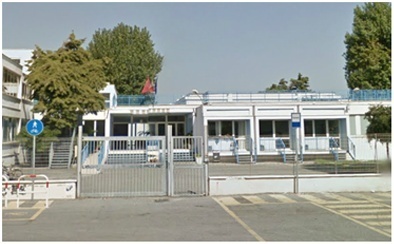 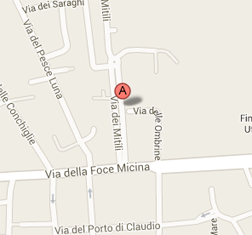 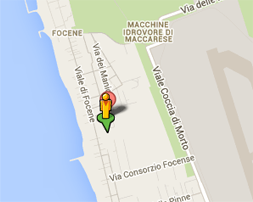 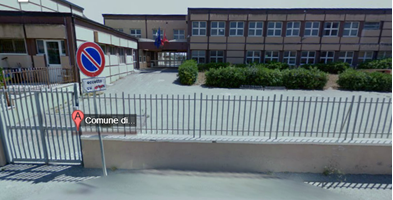 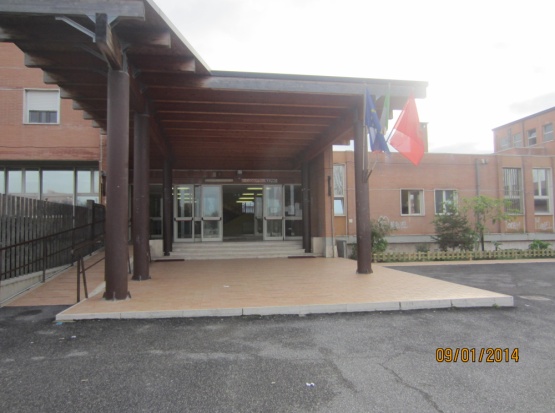 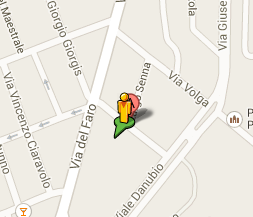 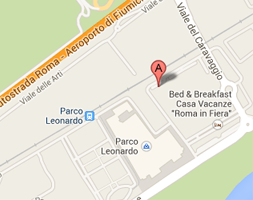 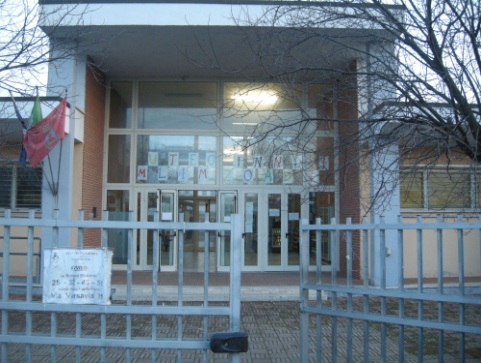 indice
Sede centrale - Via dell’Ippocampo, 41
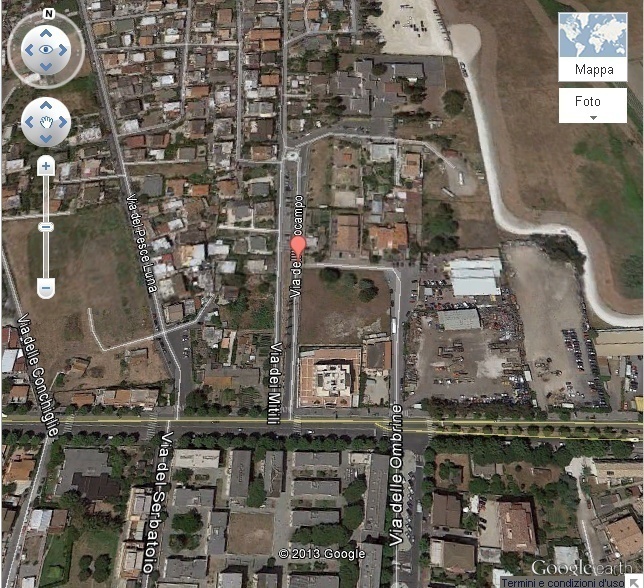 indietro
indice
Succursale – Viale di Focene, 298
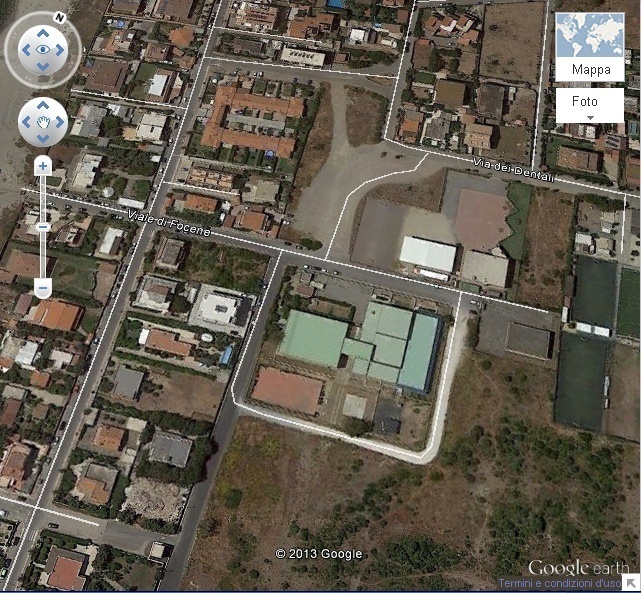 indietro
indice
Succursale – Via Rodano
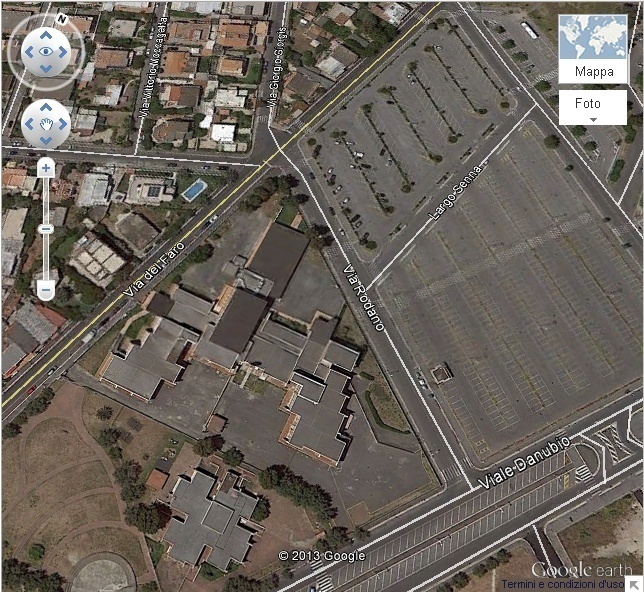 indietro
indice
Succursale – Via del Perugino 100
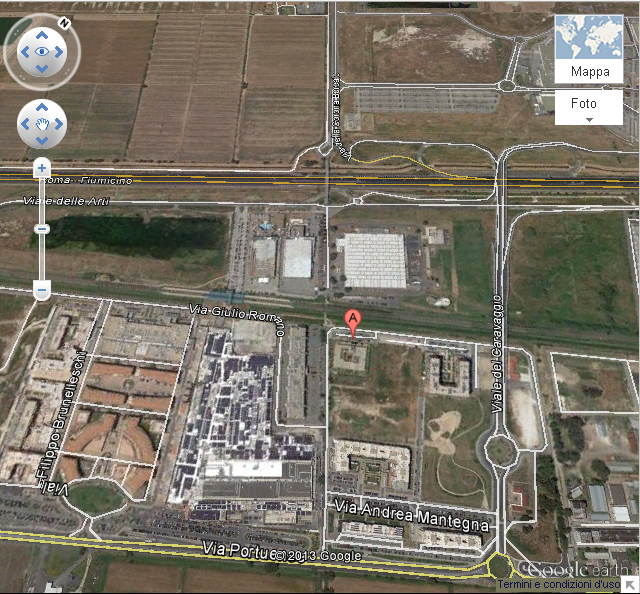 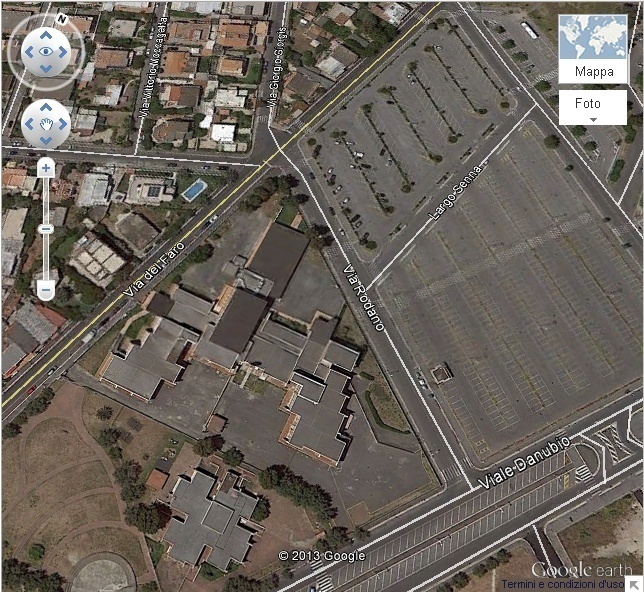 indietro
indice
Sezione IV – Struttura organizzativa 
anno scolastico 2016 - 2017
 
c) Tempo scuola – 1) Scuola dell’Infanzia
Il tempo scuola della Scuola dell’Infanzia dell’Istituto Comprensivo C. Colombo è organizzato su cinque giorni settimanali, dal lunedì al venerdì, e su due tipologie orarie:
ridotto – dalle 8:00 alle 13:00
 Plesso di Via dei Mitili – Plesso di Via del Perugino ;
normale – dalle 8:00 alle 16:00.
indice
Sezione IV – Struttura organizzativa 
anno scolastico 2016 - 2017
 
c) Tempo scuola – 1) Scuola dell’Infanzia
Il tempo scuola della Scuola dell’Infanzia dell’Istituto Comprensivo C. Colombo è organizzato su cinque giorni settimanali, dal lunedì al venerdì, e su due tipologie orarie: ridotto – dalle 8 alle 13 – e normale – dalle 8 alle 16.
Tempo ridotto dalle 8:00 alle 13:00: Plesso Via dei Mitili
Docenti
INSEGNANTE DI RELIGIONE CATTOLICA ROSELLA MILANO PER 4,30 ORE
indietro
indice
Sezione IV – Struttura organizzativa 
anno scolastico 2015 - 2016
 
c) Tempo scuola – 1) Scuola dell’Infanzia
ORGANIZZAZIONE DELLA GIORNATA SCOLASTICA
indietro
indice
Sezione IV – Struttura organizzativa
anno scolastico 2015 - 2016
 c) Tempo scuola – 1) Scuola dell’Infanzia
Tempo normale dalle 8:00 alle 16:00: Plesso Via del Perugino
Docenti
INSEGNANTI DI RELIGIONE CATTOLICA :  MILANO ROSELLA
indietro
indice
Sezione IV – Struttura organizzativa
anno scolastico 2016 - 2017
 c) Tempo scuola – 1) Scuola dell’Infanzia
ORGANIZZAZIONE DELLA GIORNATA SCOLASTICA
Sezioni A e B (Tempo Normale)
indietro
indice
Sezione IV – Struttura organizzativa
anno scolastico 2016 - 2017
c) Tempo scuola – 1) Scuola dell’Infanzia
Tempo ridotto dalle 8:00 alle 13:00: Plesso Via del Perugino
Docenti
INSEGNANTE DI RELIGIONE CATTOLICA :  MILANO ROSELLA
indietro
indice
Sezione IV – Struttura organizzativa
anno scolastico 2016 - 2017
c) Tempo scuola – 1) Scuola dell’Infanzia
Tempo ridotto dalle 8:00 alle 13:00: Plesso Via del Perugino
Docenti
INSEGNANTE DI RELIGIONE CATTOLICA : SCALA ANNA MARIA
indietro
indice
Sezione IV – Struttura organizzativa
anno scolastico 2016 - 2017
c) Tempo scuola – 1) Scuola dell’Infanzia
ORGANIZZAZIONE DELLA GIORNATA SCOLASTICA
Sezioni C – D – E – F – G - H (Tempo Ridotto)
indice
indietro
Sezione IV – Struttura organizzativa
anno scolastico 2016 – 2017

 c) Tempo scuola – 2) Scuola primaria
Il tempo scuola della Scuola primaria dell’Istituto Comprensivo C. Colombo è organizzato su cinque giorni settimanali, dal lunedì al venerdì, e su tre tipologie orarie: 
tempo pieno  40 ore settimanali  
Plesso di Via Rodano                      Plesso V.le di Focene;
tempo corto – 27 ore settimanali.
indice
Sezione IV – Struttura organizzativa
anno scolastico 2016 – 2017

 c) Tempo scuola – 2) Scuola primaria
Tempo pieno 40 ore settimanali : Plesso Via Rodano
docenti
dettagli
indietro
indice
Sezione IV – Struttura organizzativa
anno scolastico 2016 - 2017
 c) Tempo scuola – 2) Scuola primaria
Tempo pieno 40 ore settimanali : Plesso Via Rodano
indietro
indice
Sezione IV – Struttura organizzativa
anno scolastico 2016 – 2017

c) Tempo scuola – 2) Scuola primaria
indietro
indice
Materia alternativa all’insegnamento della religione cattolica
Ogni anno il Collegio dei Docenti delibera i criteri organizzativi e i contenuti della materia alternativa all’insegnamento della religione cattolica per i tre ordini della nostra scuola.
 
Materia di insegnamento: “educazione alla convivenza civile e intercultura, giochi linguistici, elementi di educazione civica ed educazione alla cittadinanza”;
Modalità organizzative:

uscita anticipata o entrata posticipata per coloro che non intendano avvalersi dell’insegnamento della religione né della materia alternativa;

insegnamento della materia alternativa con l’inserimento in una classe in cui la suddetta attività sarà svolta con la supervisione dell’insegnante della classe accogliente;

per la scuola primaria anche per un solo alunno sarà disposta un’insegnante, che porterà con sé l’alunno stesso qualora dovesse esistere un’emergenza per le sostituzioni dei docenti assenti.
indice
menu orario infanzia
menu orario primaria
menu orario secondaria
Sezione IV – Struttura organizzativa
anno scolastico 2016 - 2017
c) Tempo scuola – 2) Scuola primaria: Plesso Via Rodano
Tempo corto 27 ore settimanali
dettagli
Docenti
indice
indietro
Sezione IV – Struttura organizzativa
anno scolastico 2016 - 2017
c) Tempo scuola – 2) Scuola primaria: Plesso Via Rodano
Tempo corto 27 ore settimanali
Docenti
indice
indietro
Sezione IV – Struttura organizzativa
anno scolastico 2016 - 2017
c) Tempo scuola – 2) Scuola primaria: Plesso Via Rodano
Tempo corto 27 ore settimanali
indietro
Indice
Sezione IV – Struttura organizzativa
anno scolastico 2016 – 2017

c) Tempo scuola – 2) Scuola primaria: Plesso Viale di Focene
Tempo pieno 40 ore settimanali
docenti
dettagli
indietro
Indice
Sezione IV – Struttura organizzativa
anno scolastico 2015 - 2016
 c) Tempo scuola – 2) Scuola primaria: Plesso Viale di Focene
Tempo pieno 40 ore settimanali
indietro
indice
Sezione IV – Struttura organizzativa
anno scolastico 2015 - 2016
 
c) Tempo scuola – 3) Scuola secondaria di primo grado
Il tempo scuola della Scuola secondaria di primo grado dell’Istituto Comprensivo C. Colombo è organizzato su cinque giorni settimanali, dal lunedì al venerdì, con 30 ore settimanali.
Orario articolato su 5 giorni dal lunedì al venerdì
dettagli
dettagli
Indice
Sezione IV – Struttura organizzativa
 
c) Tempo scuola – 3) Scuola secondaria di primo grado
indietro
Indice
Sezione IV – Struttura organizzativa
 
d)Organigramma
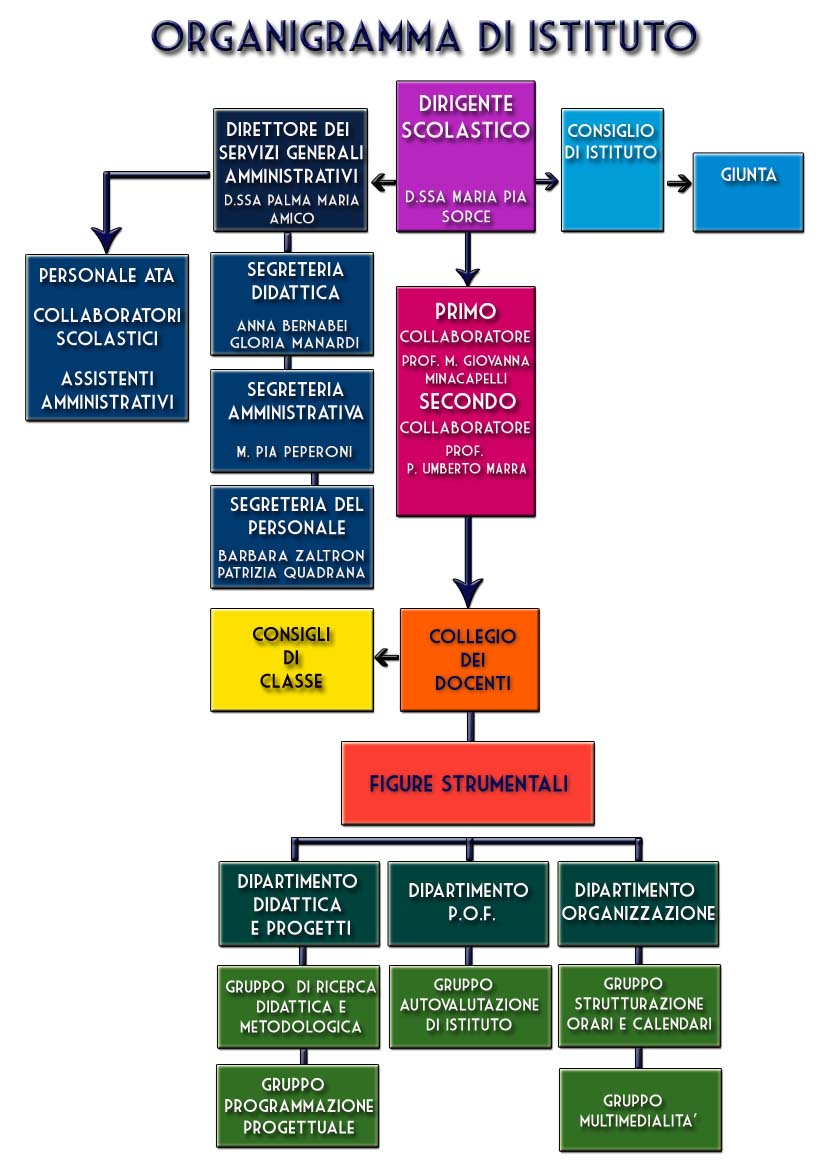 dettagli
dettagli
indice
Sezione IV – Struttura organizzativa – organigramma: Consiglio di Istituto 
Triennio 2015/16 – 2018/19
indietro
indice
Sezione IV – Struttura organizzativa – organigramma: Giunta
indietro
indice
Sezione IV – Struttura organizzativa
 
e) Dipartimenti
indice
Sezione IV – Struttura organizzativa
 
e1) Dipartimento organizzativo
dettagli
dettagli
dettagli
dettagli
dettagli
dettagli
avanti
indice
Sezione IV – Struttura organizzativa
 
e1) Dipartimento organizzativo
indice
dipartimenti
indice
indice
Sezione IV – Struttura organizzativa
 
e1) Dipartimento organizzativo
indietro
indice
Sezione IV – Struttura organizzativa
 
e2) Funzioni strumentali
La Figura Strumentale (F.S.) è un incarico, attribuito ai docenti su delibera del Collegio dei docenti, per migliorare l’organizzazione scolastica e monitorare la qualità dei servizi.

L’I.C. C. Colombo ha previsto  tre specifiche aree di intervento:
Area 1 – Gestione dell’Offerta Formativa
Area 2 – Didattica e progetti  
Area 3 – Sostegno agli alunni con bisogni speciali
Avanti
indice
Sezione IV – Struttura organizzativa
 
e1) Dipartimento organizzativo
indietro
indice
Sezione IV – Struttura organizzativa
 
e1) Dipartimento organizzativo
indietro
indice
Sezione IV – Struttura organizzativa
 
e1) Dipartimento organizzativo
indietro
indice
Sezione IV – Struttura organizzativa
 
e1) Dipartimento organizzativo
indietro
indice
Sezione IV – Struttura organizzativa
 
e2) Funzioni strumentali
indietro
indice
Sezione IV – Struttura organizzativa
 
e2) Funzioni strumentali
indietro
indice
Sezione IV – Struttura organizzativa
 
e2) Funzioni strumentali
indietro
indice
Sezione V – Curricolo formativo
Normativa di riferimento
introduzione
Finalità generali
Struttura del curricolo:                                 curricolo orizzontale e verticale
Analisi delle situazioni di partenza
traguardi
Progettazione educativo/didattica
Curricolo formativo verticale
Scuola dell’Infanzia campi di esperienza
Curricolo formativo orizzontale
Scuola dell’infanzia
Primo ciclo di istruzione
Scuola Primaria discipline
Via dei Mitili
Scuola primaria
Via Rodano
Via del Perugino
V.le di Focene
Scuola Secondaria discipline
Scuola
secondaria
indice
Sezione V – Curricolo formativo
Introduzione
Gli obiettivi formativi dell’I.C.C.Colombo per ogni ordine e grado di Scuola (Infanzia, Primaria e Secondaria di I grado) sono desunti dal “ Regolamento recante Nuove Indicazioni Nazionali per il Curricolo per l’Infanzia ed il I ciclo dell’Istruzione a norma dell'articolo 1, comma 4, del decreto del Presidente della Repubblica 20 marzo 2009, n. 89, definito con Decreto Ministeriale n. 254 del 16.11.2012 a firma del Ministro dell’Istruzione, dell’Università, e della Ricerca, Francesco Profumo ed entrati in vigore a partire dal 5 Febbraio 2013.
Le Indicazioni costituiscono infatti il quadro di riferimento per la progettazione curriculare affidata alle scuole , che, nella loro autonomia didattica ed organizzativa (D.P.R. 275/99), operano scelte specifiche relative a contenuti, metodi, organizzazione e valutazione coerenti con i traguardi formativi previsti dal Documento Nazionale.
indice
Torna al menu
Sezione V – Curricolo formativo
Il curricolo formativo di Istituto: 
finalità generali
Nella consapevolezza della relazione che unisce cultura, scuola e persona, la finalità generale della scuola è lo sviluppo armonico ed integrale della persona, all’interno dei principi della Costituzione italiana e della tradizione culturale europea. Le finalità della scuola sono costruite all’interno del quadro valoriale della Costituzione e della tradizione culturale europea. Il sistema scolastico assume come orizzonte di riferimento il quadro delle otto competenze chiave per l’apprendimento permanente (definite dal Parlamento Europeo e dal Consiglio dell’Unione Europea – Raccomandazione del 2006) che sono: 
comunicazione nella madrelingua 
comunicazione nelle lingue straniere 
competenza matematica e competenze di base in scienza e tecnologia 
competenza digitale 
imparare ad imparare 
competenze sociali e civiche 
spirito d’iniziativa e imprenditorialità 
consapevolezza ed espressione culturale.
avanti
indice
Torna al menu
Sezione V – Curricolo formativo
Il curricolo formativo di Istituto: 
finalità generali
profilo dello studente alla fine del primo ciclo
l'I.C. C.Colombo, attraverso tutte le azioni programmate in campo didattico, organizzativo, gestionale, economico, mira al raggiungimento dei traguardi delineati dal Profilo dello Studente al termine del I ciclo dell'Istruzione, così come definito dalle Indicazioni Nazionali per il Curricolo 2012.


 Lo studente al termine del primo ciclo, attraverso gli apprendimenti sviluppati a scuola, lo studio personale, le esperienze educative vissute in famiglia e nella comunità, è in grado di iniziare ad affrontare in autonomia e con responsabilità, le situazioni di vita tipiche della propria età, riflettendo ed esprimendo la propria personalità in tutte le sue dimensioni.



 Ha consapevolezza delle proprie potenzialità e dei propri limiti, utilizza gli strumenti di conoscenza per comprendere se stesso e gli altri, per riconoscere ed apprezzare le diverse identità, le tradizioni culturali e religiose, in un’ottica di dialogo e di rispetto reciproco. Interpreta i sistemi simbolici e culturali della società, orienta le proprie scelte in modo consapevole, rispetta le regole condivise, collabora con gli altri per la costruzione del bene comune esprimendo le proprie personali opinioni e sensibilità. Si impegna per portare a compimento il lavoro iniziato da solo o insieme ad altri.



 Dimostra una padronanza della lingua italiana tale da consentirgli di comprendere enunciati e testi di una certa complessità, di esprimere le proprie idee, di adottare un registro linguistico appropriato alle diverse situazioni. 



 Nell’incontro con persone di diverse nazionalità è in grado di esprimersi a livello elementare in lingua inglese e di affrontare una comunicazione essenziale, in semplici situazioni di vita quotidiana, in una seconda lingua europea.
indice
avanti
Torna al menu
Sezione V – Curricolo formativo
Il curricolo formativo di Istituto: 
finalità generali
profilo dello studente alla fine del primo ciclo
Riesce ad utilizzare una lingua europea nell’uso delle tecnologie dell’informazione e della comunicazione.


 Le sue conoscenze matematiche e scientifico-tecnologiche gli consentono di analizzare dati e fatti della realtà e di verificare l’attendibilità delle analisi quantitative e statistiche proposte da altri. Il possesso di un pensiero razionale gli consente di affrontare problemi e situazioni sulla base di elementi certi e di avere consapevolezza dei limiti delle affermazioni che riguardano questioni complesse che non si prestano a spiegazioni univoche.


 Possiede un patrimonio di conoscenze e nozioni di base ed è allo stesso tempo capace di ricercare e di procurarsi velocemente nuove informazioni ed impegnarsi in nuovi apprendimenti anche in modo autonomo.  


 Ha cura e rispetto di sé, come presupposto di un sano e corretto stile di vita. Assimila il senso e la necessità del rispetto della convivenza civile. Ha attenzione per le funzioni pubbliche alle quali partecipa nelle diverse forme in cui questo può avvenire: momenti educativi informali e non formali, esposizione pubblica del proprio lavoro, occasioni rituali nelle comunità che frequenta, azioni di solidarietà, manifestazioni sportive non agonistiche, volontariato, ecc.


 Dimostra originalità e spirito di iniziativa. Si assume le proprie responsabilità e chiede aiuto quando si trova in difficoltà e sa fornire aiuto a chi lo chiede. 


 In relazione alle proprie potenzialità e al proprio talento si impegna in campi espressivi, motori ed artistici che gli sono congeniali. È disposto ad analizzare se stesso e a misurarsi con le novità e gli imprevisti.
indice
Torna al menu
Sezione V – Curricolo formativo
Il curricolo formativo di Istituto
La struttura del curricolo formativo
analisi delle situazioni di partenza
Il curricolo formativo dell’I.C.C.Colombo si sviluppa a partire dall’analisi del fabbisogno formativo degli studenti (background personale dell’alunno). Ogni bambino/ragazzo entra infatti nel circuito scolastico con un bagaglio esperienziale proprio, molteplice e differenziato, nonché con aspettative diverse. La ns. Scuola si mostra attenta ad ogni forma di diversità, disabilità, o svantaggio/vantaggio per elaborare una didattica attenta alle esigenze di ciascuno ma che miri all’inclusione al fine di far raggiungere a tutti il successo formativo, pur percorrendo, se necessario,  strade diversificate.
indice
Torna al menu
Sezione V – Curricolo formativo
Il curricolo formativo di Istituto
La struttura del curricolo formativo:
progettazione educativo-didattica
Ogni ordine di Scuola (Infanzia, Primaria e Secondaria di I grado) ha la sua specificità in virtù dell’età degli allievi che si trova a gestire ed è per questo che pone in atto un curricolo orizzontale strutturato, a misura delle esigenze e dei bisogni formativi del bambino/ragazzo che le viene affidato. Nella Scuola dell’Infanzia, attraverso il gioco, il bambino si avvicina all’esperienza, sperimenta ed apprende. Il curricolo orizzontale viene predisposto dalle insegnanti per CAMPI DI ESPERIENZA. Nella Scuola del I ciclo (Primaria e Secondaria) il bambino/ragazzo acquisisce conoscenze ed abilità che gli permetteranno di sviluppare quelle competenze indispensabili per continuare ad apprendere in modo autonomo, lungo l’intero arco della vita. Il curricolo orizzontale viene predisposto dagli insegnanti della Scuola Primaria e Secondaria per DISCIPLINE.
indice
Torna al menu
Sezione V – Curricolo formativo
Il curricolo formativo di Istituto
La struttura del curricolo formativo:
traguardi
Conosciuti i propri studenti, la Scuola deve programmare un curricolo formativo ponendo attenzione ai Traguardi a cui dovranno pervenire i propri alunni  e cioè deve guardare al “Profilo dello Studente” e al “Profilo delle competenze al termine del I ciclo di istruzione”, delineati nel Documento Nazionale, per mettere in atto tutte quelle strategie didattiche ed organizzative (costituenti il curricolo) che portino il ragazzo al successo formativo. La Scuola si prende quindi in carico i bambini dall’età di tre anni e li guida fino al termine del I ciclo di istruzione in un unico percorso strutturante (CURRICULO IN VERTICALE). Il curricolo verticale rappresenta cioè l’insieme delle esperienze didattiche che dai 3 ai 14 anni, promuovono nell’allievo il conseguimento dei risultati attesi sul piano delle competenze, in modo progressivo, graduale e continuo. Ogni curricolo formativo (verticale e orizzontale) viene progettato tenendo presente i TRAGUARDI PER LO SVILUPPO DELLE COMPETENZE  in ogni CAMPO DI ESPERIENZA al termine del triennio della Scuola dell’Infanzia o in ogni DISCIPLINA al termine del quinquennio della Scuola primaria e del triennio della Scuola secondaria di I grado.
Torna al menu
indice
Sezione V – Curricolo formativo
Il curricolo formativo di Istituto
Il curricolo formativo orizzontale
Scuola dell’Infanzia

Premessa
La scuola dell’infanzia, statale e paritaria, si rivolge a tutte le bambine e i bambini dai tre ai sei anni di età. Essa si pone la finalità di promuovere nei bambini lo sviluppo dell’identità, dell’autonomia, della competenza e li avvia alla cittadinanza poiché gli stessi imparano ad acquisire l’importanza delle regole, a relazionarsi e a condividere gli spazi con altri coetanei, modificando gradatamente il naturale egocentrismo infantile.

Il curricolo della scuola dell’infanzia non coincide pertanto con la sola organizzazione delle attività didattiche che si realizzano nella sezione e nelle intersezioni, negli spazi esterni, nei laboratori, negli ambienti di vita comune ma si esplica in un’equilibrata integrazione di momenti di cura, di relazione, di apprendimento, dove le stesse routine (l’ingresso, il pasto, la cura del corpo, il riposo, ecc.) svolgono una funzione di regolazione dei ritmi della giornata e si offrono come “base sicura” per nuove esperienze e nuove sollecitazioni. 

Gli insegnanti, attraverso una programmazione didattica per CAMPI DI ESPERIENZA, come prevedono Le Indicazioni Nazionali per il Curricolo, accolgono, valorizzano ed estendono le curiosità, le esplorazioni, le proposte dei bambini e creano occasioni di apprendimento per favorire l’organizzazione di ciò che i bambini vanno scoprendo.

L’esperienza diretta, il gioco, il procedere per tentativi ed errori, permettono al bambino, opportunamente guidato, di approfondire e sistematizzare gli apprendimenti. Ogni campo di esperienza offre un insieme di oggetti, situazioni, immagini e linguaggi, riferiti ai sistemi simbolici della nostra cultura, capaci di evocare, stimolare, accompagnare apprendimenti progressivamente più sicuri.
Torna al menu
indice
Sezione V – Curricolo formativo
Il curricolo formativo di Istituto
Il curricolo formativo orizzontale
Scuola dell’Infanzia

Scuola dell’Infanzia Via dei Mitili
 campi di esperienza
Caratteristiche della scuola, strutturali e descrizione delle risorse.
 
La scuola dell’Infanzia “via dei Mitili” è situata nel territorio di Fiumicino. E’ annessa all’edificio della sede centrale in via dell’Ippocampo, 41, con possibile accesso da via dei Mitili.
N° 3 Aule con capienza massima di 25 bambini, porte finestre con accesso diretto in giardino.
Servizi igienici per il personale e per i bambini e le bambine.
Ripostiglio.
Ampio giardino con giochi.
avanti
indice
Torna al menu
Sezione V – Curricolo formativo
Il curricolo formativo di Istituto
Il curricolo formativo orizzontale
Scuola dell’Infanzia

Scuola dell’Infanzia Via dei Mitili
 campi di esperienza
ORGANIZZAZIONE DELLA GIORNATA SCOLASTICA
avanti
Torna al menu
indice
Sezione V – Curricolo formativo
Il curricolo formativo di Istituto
Il curricolo formativo orizzontale

Scuola dell’Infanzia Via dei Mitili
Orario delle Insegnanti
Le insegnanti delle sezioni A, B e C sono presenti: dalle ore 8,00 alle ore 13,00, dal lunedì al venerdì.
 
Docente di religione Cattolica
L’insegnante di religione, Rosella Milano, è presente nel nostro plesso il martedì con un orario suddiviso per sezione di 1,30, adottando la rotazione oraria e mensile
 
Incarichi del personale docente
Referente di plesso: Catia Mameli
Preposto alla sicurezza: i Catia Mamel
Referente uscite didattiche: Conte Rosetta
Referente progetti: Catia Mameli
Referente del sostegno:Roberta Colletti
 
Orario personale A.T.A.
Al nostro plesso è assegnato N° 1 Collaboratore scolastico: Orietta Pozzi
Orario del servizio dalle ore 7,30 alle 14,42.
avanti
indice
Torna al menu
Sezione V – Curricolo formativo
Il curricolo formativo di Istituto
Il curricolo formativo orizzontale

Scuola dell’Infanzia Via dei Mitili
Programmazione
Consultazione
http://www.iccolombo.it/uploads/programmazioniinfanzia/programmazioneMitili.pdf
indice
Torna al menu
Sezione V – Curricolo formativo
Il curricolo formativo di Istituto
Il curricolo formativo orizzontale
Scuola dell’Infanzia Via del Perugino
 campi di esperienza
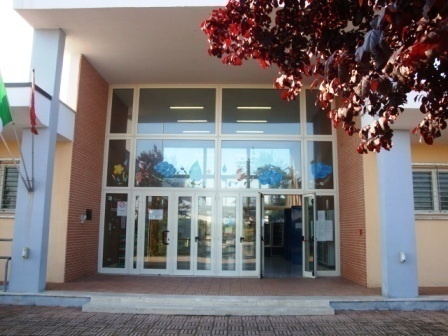 A circa sette Km dal centro di Fiumicino nasce Parco Leonardo, quartiere che si sviluppa grazie alla presenza di due grandi centri commerciali “Parco Leonardo” e “Da Vinci”, alla “Nuova Fiera di Roma” location ideale per manifestazioni fieristiche ed eventi espositivi e al “Commercity” grande polo commerciale dedicato a tutti gli operatori del commercio. Inoltre, a Parco Leonardo, è presente una stazione ferroviaria che collega facilmente il suddetto quartiere alla città Roma e all’aeroporto. Poi per il resto le infrastrutture territoriali e sociali rimangono alquanto carenti.
Attorno a questa grande area commerciale, sono sorti nuovi palazzi, ma sono pochi i servizi a disposizione dei cittadini come un giornalaio o un luogo di ritrovo al di fuori dal centro commerciale. La scuola quindi riveste un ruolo centrale in quanto è il primo luogo, in cui possono avvenire i primi scambi sociali e relazionali tra le famiglie. Questo ruolo principale della scuola è stato colto anche dalle famiglie che negli anni hanno utilizzato la struttura della scuola per attività extrascolastiche, come ad esempio corsi di danza, teatro, canto, aperti non solo ai bambini frequentanti il plesso, ma a tutto il bacino d’utenza di Parco Leonardo.

Situazione socio-culturale in cui è inserita la scuola
Il bacino d’utenza della nostra scuola presenta una situazione socio-culturale ed economica piuttosto varia, la maggior parte dei bambini ha ambedue i genitori che lavorano, in aeroporto, negli uffici e nelle fabbriche del circondario, in minoranza si assiste alla presenza di extra- comunitari impegnati nelle attività commerciali delle vicinanze.
avanti
indice
Torna al menu
Sezione V – Curricolo formativo
Il curricolo formativo di Istituto
Il curricolo formativo orizzontale
Scuola dell’Infanzia Via del Perugino
 campi di esperienza
Caratteristiche della scuola, strutturali e descrizione risorse 

L’edificio che ospita la scuola è una nuova costruzione, luminosa ed accogliente, a misura di bambino, il tutto su un unico piano, L’intera struttura è occupata per metà dal Nido comunale e per metà dalla Scuola dell’Infanzia, con il Nido si condivide solamente l’androne dell’ingresso, tutto il resto è autonomo.
Gli spazi interni sono così suddivisi:
8 Aule con bagni interni attrezzati da fasciatoio, di cui,4 aule hanno anche, all’interno l’accesso diretto al giardino, un ripostiglio e uno stanzino per gli armadietti.
1 Segreteria adibita anche a Sala Riunioni con bagno per gli adulti e ripostiglio per il personale A.T.A.
1 Grande sala utilizzata per le feste, le drammatizzazioni e i momenti comuni-ricreativi.
1 Ampio Refettorio con cucina interna.
1 Aula con lettini e bagno interno.
1 Ampio giardino che circonda tutto l’edificio.
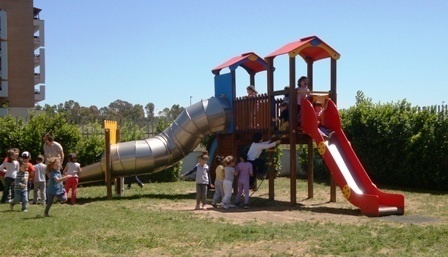 avanti
indice
Torna al menu
Sezione V – Curricolo formativo
Il curricolo formativo di Istituto
Il curricolo formativo orizzontale
Scuola dell’Infanzia Via del Perugino
 campi di esperienza
ORGANIZZAZIONE DELLA GIORNATA SCOLASTICA
Sezioni A e B (Tempo Normale)
avanti
indice
Torna al menu
Sezione V – Curricolo formativo
Il curricolo formativo di Istituto
Il curricolo formativo orizzontale
Scuola dell’Infanzia Via del Perugino
 campi di esperienza
ORGANIZZAZIONE DELLA GIORNATA SCOLASTICA
Sezioni C – D – E – F (Tempo Ridotto)
avanti
indice
Torna al menu
Sezione V – Curricolo formativo
Il curricolo formativo di Istituto
Il curricolo formativo orizzontale
Scuola dell’Infanzia Via del Perugino
 campi di esperienza
Orario delle Insegnanti
Le Insegnanti delle sezioni a tempo ridotto sono presenti: dalle 8:00 alle 13:00
Le Insegnanti delle sezioni a tempo pieno alternano giornalmente il loro turno:
dalle 8:00 alle 13:00 o dalle 11:00 alle 16:00.
L’insegnante di sostegno è presente tutti i giorni, ma il suo orario può variare a secondo dell’esigenze legate all’alunno disabile.
 
Docente di religione Cattolica
 L'insegnante di Religione Cattolica, Scala Anna Maria, opera a turno in tutte le sezioni il giovedì e il venerdì per 1 ora e 30 minuti.
 
Incarichi del personale docente
 Referente di Plesso: Moscato Chiara
Preposto alla Sicurezza: Tragno Ester
Referente GLH e sostegno: Colletti Roberta
Referenti uscite didattiche: Conte Rosetta
Referente Progetto: Buscemi Sonia
 
Orario Personale A.T.A.
 Al nostro Plesso sono assegnate 2 Collaboratrici scolastiche:
A giorni alterni eseguono il seguente orario:
dalle 7:30 alle 14:00 e dalle 7:55 alle 16:45.
avanti
indice
Torna al menu
Sezione V – Curricolo formativo
Il curricolo formativo di Istituto
Il curricolo formativo orizzontale
Scuola dell’Infanzia Via del Perugino
 campi di esperienza
Servizio di pre e post scuola
 Rilevato il bisogno delle famiglie di usufruire di un servizio di pre e post scuola, nel nostro Istituto, opera l’Associazione “ Scarabocchiando a casa di…”.
Il servizio di pre scuola non presente in questo anno corrente si attiva dalle ore 7:00 alle ore 8:00.
Il servizio di post-scuola si suddivide nel seguente modo:

Primo Post Scuola: dalle 12:30 alle 16:00 con il quale i bambini usufruisco anche del servizio mensa(dalle 13:00 alle 14:00)
Secondo Post Scuola dalle 16:00 alle 18:00
La frequenza a suddetti servizi avviene attraverso l’iscrizione e il pagamento di una quota mensile.
 
Organizzazione rapporti con le famiglie:
 
Durante l’anno scolastico sono previsti:
5 Ricevimenti dei Genitori a Settembre –Ottobre - Dicembre - Febbraio – Aprile.
1 Elezione dei Rappresentanti dei genitori ad Ottobre
4 Incontri di Intersezione (Docenti e Rappresentanti dei Genitori) 
a Novembre – Gennaio – Marzo - Maggio.
Colloqui individuali quando si ritiene necessario.
 
Raccordi in continuità verticale
 
La scuola promuove la continuità con scuola primaria per i bambini in uscita (attività didattiche comuni, pranzo comune, passaggio di informazioni).
 
Uscite didattiche
 
Al momento dell’aggiornamento del presente documento, non sono ancora state definite.
avanti
indice
Torna al menu
Sezione V – Curricolo formativo
Il curricolo formativo di Istituto
Il curricolo formativo orizzontale
Scuola dell’Infanzia Via del Perugino
 Programmazione
Consultazione
http://www.iccolombo.it/uploads/programmazioniinfanzia/programmazionePerugino.pdf
indice
Torna al menu
Sezione V – Curricolo formativo
Il curricolo formativo di Istituto
Il curricolo formativo orizzontale del primo ciclo di istruzione:
Scuola Primaria Via Rodano e Viale di Focene
 Discipline
OBIETTIVI GENERALI TRASVERSALI A TUTTE LE DISCIPLINE
 
 
Ampliare il patrimonio lessicale di base;
Acquisire e consolidare il piano dell’ascolto e della lettura;
Usare consapevolmente la comunicazione in contesti significativi;
Elaborare e produrre testi;
Osservare, analizzare e descrivere la realtà utilizzando un lessico appropriato;
Osservare, cogliere, descrivere e rappresentare i cambiamenti nel tempo e nello spazio;
Sviluppare la capacità spazio - temporale,
Comprendere ed eseguire istruzioni e procedure in contesti diversi;
Effettuare calcoli scritti e orali ed eseguire operazioni aritmetiche;
Riconoscere, rappresentare e risolvere problemi;
Rappresentare la realtà attraverso segni e simboli;
Cogliere ed utilizzare le relazioni temporali e logiche in testi e contesti significativi;
Riconoscere e condividere regole in vari contesti;
Comprendere il senso e il significato di eventi;
Conoscere e padroneggiare gli elementi del linguaggio visivo;
Utilizzare voce, corpo e oggetti in giochi musicali e drammatizzazioni;
Conoscere e rispettare l’ambiente naturale in cui viviamo;
Gestire e organizzare gli spostamenti del proprio corpo;
Assumere e adottare corrette abitudini igienico - sanitarie;
Conoscere e rispettare i principali regolamenti della vita sociale.
avanti
indice
Torna al menu
Sezione V – Curricolo formativo
Il curricolo formativo di Istituto
Il curricolo formativo orizzontale del primo ciclo di istruzione:
Scuola Primaria Via Rodano e Viale di Focene
Premessa
le discipline d’insegnamento degli insegnanti della Scuola Primaria sono concordate dal team docenti, fatto salvo il rispetto delle ore del curriculum disciplinare ed acquisito il consenso del Dirigente Scolastico. 

A seguito della dotazione organica del personale docente, su una medesima classe, anche a tempo pieno, possono essere assegnati più docenti con relative materie d’insegnamento.
avanti
indice
Torna al menu
Sezione V – Curricolo formativo
Il curricolo formativo di Istituto
Il curricolo formativo orizzontale del primo ciclo di istruzione:
Scuola Primaria

Programmazione didattica di Italiano
avanti
Torna al curricolo
Tempo corto 28 ore
Tempo corto 27 ore
indice
Tempo pieno
Sezione V – Curricolo formativo
Il curricolo formativo di Istituto
Il curricolo formativo orizzontale del primo ciclo di istruzione:
Scuola Primaria

Programmazione didattica di Storia
avanti
Torna al curricolo
Tempo corto 28 ore
Tempo corto 27 ore
indice
Tempo pieno
Sezione V – Curricolo formativo
Il curricolo formativo di Istituto
Il curricolo formativo orizzontale del primo ciclo di istruzione:
Scuola Primaria

Programmazione didattica di Geografia
avanti
Torna al curricolo
Tempo corto 28 ore
Tempo corto 27 ore
indice
Tempo pieno
Sezione V – Curricolo formativo
Il curricolo formativo di Istituto
Il curricolo formativo orizzontale del primo ciclo di istruzione:
Scuola Primaria

Programmazione didattica di Matematica
avanti
Torna al curricolo
Tempo corto 28 ore
Tempo corto 27 ore
indice
Tempo pieno
Sezione V – Curricolo formativo
Il curricolo formativo di Istituto
Il curricolo formativo orizzontale del primo ciclo di istruzione:
Scuola Primaria

Programmazione didattica di Scienze
avanti
Torna al curricolo
Tempo corto 28 ore
Tempo corto 27 ore
indice
Tempo pieno
Sezione V – Curricolo formativo
Il curricolo formativo di Istituto
Il curricolo formativo orizzontale del primo ciclo di istruzione:
Scuola Primaria

Programmazione didattica di Lingua Inglese
avanti
Torna al curricolo
Tempo corto 28 ore
Tempo corto 27 ore
indice
Tempo pieno
Sezione V – Curricolo formativo
Il curricolo formativo di Istituto
Il curricolo formativo orizzontale del primo ciclo di istruzione:
Scuola Primaria

Programmazione didattica di Arte e Immagine
avanti
Torna al curricolo
Tempo corto 28 ore
Tempo corto 27 ore
indice
Tempo pieno
Sezione V – Curricolo formativo
Il curricolo formativo di Istituto
Il curricolo formativo orizzontale del primo ciclo di istruzione:
Scuola Primaria

Programmazione didattica di Musica
avanti
Torna al curricolo
Tempo corto 28 ore
Tempo corto 27 ore
indice
Tempo pieno
Sezione V – Curricolo formativo
Il curricolo formativo di Istituto
Il curricolo formativo orizzontale del primo ciclo di istruzione:
Scuola Primaria

Programmazione didattica di Educazione Fisica
avanti
Torna al curricolo
Tempo corto 28 ore
Tempo corto 27 ore
indice
Tempo pieno
Sezione V – Curricolo formativo
Il curricolo formativo di Istituto
Il curricolo formativo orizzontale del primo ciclo di istruzione:
Scuola Primaria

Programmazione didattica di Tecnologia
avanti
Torna al curricolo
Tempo corto 28 ore
Tempo corto 27 ore
indice
Tempo pieno
Sezione V – Curricolo formativo
Il curricolo formativo di Istituto
Il curricolo formativo orizzontale del primo ciclo di istruzione:
Scuola Primaria

Programmazione didattica di Religione Cattolica
Torna al curricolo
Tempo corto 28 ore
Tempo corto 27 ore
indice
Tempo pieno
Sezione V – Curricolo formativo
Il curricolo formativo di Istituto
Il curricolo formativo orizzontale del primo ciclo di istruzione:
Scuola Secondaria di I grado 
Via dell’Ippocampo e  Viale di Focene

Programmazione didattica di Italiano
avanti
Torna a struttura organizzativa
Torna al curricolo
indice
Sezione V – Curricolo formativo
Il curricolo formativo di Istituto
Il curricolo formativo orizzontale del primo ciclo di istruzione:
Scuola Secondaria di I grado 
Via dell’Ippocampo e  Viale di Focene

Programmazione didattica di Storia
avanti
Torna a struttura organizzativa
Torna al curricolo
indice
Sezione V – Curricolo formativo
Il curricolo formativo di Istituto
Il curricolo formativo orizzontale del primo ciclo di istruzione:
Scuola Secondaria di I grado 
Via dell’Ippocampo e  Viale di Focene

Programmazione didattica di Geografia
avanti
Torna a struttura organizzativa
Torna al curricolo
indice
Sezione V – Curricolo formativo
Il curricolo formativo di Istituto
Il curricolo formativo orizzontale del primo ciclo di istruzione:
Scuola Secondaria di I grado 
Via dell’Ippocampo e  Viale di Focene

Programmazione didattica di Matematica
avanti
Torna a struttura organizzativa
Torna al curricolo
indice
Sezione V – Curricolo formativo
Il curricolo formativo di Istituto
Il curricolo formativo orizzontale del primo ciclo di istruzione:
Scuola Secondaria di I grado 
Via dell’Ippocampo e  Viale di Focene

Programmazione didattica di Scienze
avanti
Torna a struttura organizzativa
Torna al curricolo
indice
Sezione V – Curricolo formativo
Il curricolo formativo di Istituto
Il curricolo formativo orizzontale del primo ciclo di istruzione:
Scuola Secondaria di I grado 
Via dell’Ippocampo e  Viale di Focene

Programmazione didattica di Lingua Inglese
avanti
Torna a struttura organizzativa
Torna al curricolo
indice
Sezione V – Curricolo formativo
Il curricolo formativo di Istituto
Il curricolo formativo orizzontale del primo ciclo di istruzione:
Scuola Secondaria di I grado 
Via dell’Ippocampo e  Viale di Focene

Programmazione didattica di Lingua Francese
avanti
Torna a struttura organizzativa
Torna al curricolo
indice
Sezione V – Curricolo formativo
Il curricolo formativo di Istituto
Il curricolo formativo orizzontale del primo ciclo di istruzione:
Scuola Secondaria di I grado 
Via dell’Ippocampo e  Viale di Focene

Programmazione didattica di Arte e Immagine
avanti
Torna a struttura organizzativa
Torna al curricolo
indice
Sezione V – Curricolo formativo
Il curricolo formativo di Istituto
Il curricolo formativo orizzontale del primo ciclo di istruzione:
Scuola Secondaria di I grado 
Via dell’Ippocampo e  Viale di Focene

Programmazione didattica di Musica
avanti
Torna a struttura organizzativa
Torna al curricolo
indice
Sezione V – Curricolo formativo
Il curricolo formativo di Istituto
Il curricolo formativo orizzontale del primo ciclo di istruzione:
Scuola Secondaria di I grado 
Via dell’Ippocampo e  Viale di Focene

Programmazione didattica di Educazione Fisica
avanti
Torna a struttura organizzativa
Torna al curricolo
indice
Sezione V – Curricolo formativo
Il curricolo formativo di Istituto
Il curricolo formativo orizzontale del primo ciclo di istruzione:
Scuola Secondaria di I grado 
Via dell’Ippocampo e  Viale di Focene

Programmazione didattica di Tecnologia
Torna a struttura organizzativa
Torna al curricolo
indice
Sezione VI – Arricchimento dell’offerta formativa per gli utenti dell’I.C. C. Colombo
Ai sensi della Legge 13 luglio 2015, n. 107  Riforma del sistema nazionale di istruzione e formazione e delega per il riordino delle disposizioni legislative vigenti. 
 (GU Serie Generale n.162 del 15-7-2015)
Premessa
Le azioni progettuali predisposte dall’I.C. C. Colombo per il triennio 2015 – 2018, sono conformi alle prescrizioni di cui all’art. 1, comma 14, punto 3 della Legge 13 luglio 2015, n. 107. Esse, infatti, scaturiscono dal Rapporto di Autovalutazione (RAV), esplicitato nella Sezione VIII, Sistema di valutazione. 
La progettualità dell’istituto si concretizza nel Piano di Miglioramento, adottato dal Collegio dei Docenti nella seduta del 21 dicembre 2015 successivamente dal Consiglio d’Istituto, nella seduta del 22 dicembre 2015.
indice
Sezione VI– Arricchimento dell’offerta formativa per il territorio
Ai sensi della Legge 13 luglio 2015, n. 107  Riforma del sistema nazionale di istruzione e formazione e delega per il riordino delle disposizioni legislative vigenti. 
 (GU Serie Generale n.162 del 15-7-2015)
c) Progetti con esperti esterni
indice
indietro
indietro
Sezione VI– Arricchimento dell’offerta formativa:
Progetti da Piano di Miglioramento triennale
Per la consultazione si rinvia al Piano di Miglioramento triennale, aggiornato dal Collegio dei Docenti nella seduta del 26 ottobre 2016
http://www.iccolombo.it/index.php?page=piano-di-miglioramento-2015---2018
Tirreno Eco-Schools
Recupero delle abilità linguistiche
Ricerca-azione per la valutazione delle competenze chiave trasversali di cittadinanza
Recupero delle abilità Matematica nelle classi prime e terze
Giornale di bordo
DELF
Bibliocolombo
Progetto INVALSI
ECDL
Artisti in erba
indice
Sezione VII– Scelte metodologico-didattiche
PREMESSA

I compiti principali della scuola sono essenzialmente due: insegnare e valutare. Da anni l’Istituto Colombo svolge con professionalità ed efficacia la sua missione nel territorio di Fiumicino, attraverso metodologie didattiche collaudate e un sistema di valutazione oggettivo e trasparente.  

a) Metodologie d’insegnamento
 
Le attività didattiche predisposte dal docente per favorire il processo di insegnamento/apprendimento sono progettate tenendo conto delle esigenze formative della classe (in base all’ordine di studi e al tipo di scuola in cui l’alunno è inserito) e non sottovalutando  quei Bisogni Educativi Specifici che  può avere il singolo allievo, in un’ottica attenta, pertanto, sia al contesto globale che a quello individuale in cui va osservato il discente.
 
A partire dai suddetti presupposti, il docente, attraverso la propria libertà d’insegnamento ed in base alla materia di specializzazione, sceglie le metodologie didattiche che ritiene  più adeguate per garantire il successo formativo di ciascun alunno, tenendo conto che ogni disciplina possiede in sé un linguaggio specifico e  dei contenuti che inducono l’utilizzo di strategie didattiche anche ben delineate.
 
Nel nostro Istituto si utilizzano pertanto diverse strategie didattiche, ritenute più idonee, di volta in volta, a favorire il processo di apprendimento:
 
lezione frontale
lezione dialogata
lezione cooperativa (cooperative learning)
scoperta guidata (problem solving)
ricerca-azione (attività laboratoriali)
lavori di gruppo (peer tutoring)
metodo induttivo-deduttivo (brain storming)
ricerca individuale (documentazione)
giochi di ruolo (role playing)
riproduzione di schemi (applicazioni pratiche)
indice
Sezione VII – Scelte metodologico - didattiche
Strategie didattiche utilizzate
LEZIONE FRONTALE

E’ la strategia principale e più antica della didattica tradizionale in cui la trasmissione dei contenuti e dei saperi è affidata essenzialmente alle conoscenze e alle capacità comunicative dell’insegnante. Tra i vantaggi vi sono l’efficienza di trattare numerosi e vari argomenti con ordine e in tempi brevi e la facilità di interazione con il docente per chiarimenti e curiosità. Inoltre questa strategia si presta molto bene alla trasmissione delle conoscenze di base di una materia (dunque ideale per scuola Primaria e Secondaria di Primo Grado). Tra gli strumenti più utilizzati durante le lezioni frontali vi sono le mappe concettuali e gli schemi al fine di consentire agli studenti una più rapida memorizzazione e una più ordinata riorganizzazione del materiale. Infine, le moderne tecnologie disponibili in classe, come le LIM, costituiscono un mezzo efficace per potenziare la comunicazione e la comprensione.
indice
indietro
Sezione VII – Scelte metodologico - didattiche
Strategie didattiche utilizzate
LEZIONE DIALOGATA

L’insegnante attiva il gruppo classe in una azione partecipativa in cui ogni studente contribuisce con specifici compiti a costruire nuovi apprendimenti. determinando una relazione circolare nella quale:

gli alunni interagiscono con l’insegnante;
tra loro scambiandosi conoscenze, opinioni, ipotesi
indietro
indice
Sezione VII – Scelte metodologico - didattiche
Strategie didattiche utilizzate
LEZIONE COOPERATIVA  (COOPERATIVE LEARNING)

E’ un metodo che coinvolge gli studenti in un lavoro di gruppo per raggiungere un fine comune. Gli studenti sono responsabili del proprio apprendimento e di quello dei compagni e pertanto è importante che tutti i membri del gruppo svolgano la loro parte. Ognuno dovrà render conto della sua parte di lavoro e di ciò che ha imparato; infatti, anche se il carico può essere spartito e affrontato singolarmente, perché tale metodo sia efficace, occorre che i membri del gruppo lavorino in maniera interattiva, verificando gli uni con gli altri i risultati raggiunti e correggendo da soli gli eventuali errori. E’ una modalità che richiede tempi superiori a quelli della classica lezione frontale ma offre vantaggi significativi per quanto riguarda la responsabilità degli studenti, la collaborazione e l’apprendimento di tipo attivo.
indietro
indice
Sezione VII – Scelte metodologico - didattiche
Strategie didattiche utilizzate
SCOPERTA GUIDATA (PROBLEM SOLVING)

La risoluzione dei problemi (problem solving) è una strategia che implica un ragionamento strutturato e finalizzato alla risoluzione di una situazione complessa, che non può essere ottenuta con l’automatica applicazione di procedure già note né con un approccio meramente istintivo o intuitivo. La soluzione sarà trovata al termine di un percorso di ricerca in varie tappe, dalla riduzione del problema in parti più semplici e più facilmente risolvibili all'assunzione di nuovi punti di vista e di diverse direzioni possibili. Aiutare a ragionare autonomamente è uno dei compiti primari della scuola; i docenti guideranno gli alunni alla risoluzione di problemi di difficoltà crescente, suggerendo strategie e correggendo eventuali processi troppo lenti e ridondanti
indietro
indice
Sezione VII – Scelte metodologico - didattiche
Strategie didattiche utilizzate
RICERCA-AZIONE (ATTIVITA’ LABORATORIALI)

Comprende tutte le attività in cui si mettono in pratica i saperi appresi e si perfezionano le abilità. Completa il processo di apprendimento poiché consente di passare dalla “teoria” alla “pratica” in modo naturale, così come gli uomini hanno da secoli studiato la natura e appreso i suoi meccanismi “provando e riprovando”.
indietro
indice
Sezione VII – Scelte metodologico - didattiche
Strategie didattiche utilizzate
LAVORI DI GRUPPO (PEER TUTORING)

E’ una strategia educativa che mira a sviluppare un processo spontaneo di passaggio di conoscenze, emozioni ed esperienze da alunno ad alunno (membri di un gruppo alla pari = peer). Facilita molto l’integrazione, la collaborazione e la ricerca, sia individuale che di gruppo. Infatti, se il tutor è uno studente come gli altri, si crea una maggiore vicinanza e si usa una strategia e un linguaggio simili per apprendere. Manca poi "l'autorità" del professore che può aiutare il compagno ad essere più aperto nel rivelare all’altro le sue lacune. Infine entra in gioco la fiducia, l’affidamento all'altro.
indietro
indice
Sezione VII – Scelte metodologico - didattiche
Strategie didattiche utilizzate
METODO INDUTTIVO-DEDUTTIVO (BRAINSTORMING)

Letteralmente significa “tempesta di cervelli” ed è una strategia che mira a sviluppare la creatività e la ricerca di idee originali. E’ stata concepita negli anni ’50 dal pubblicitario americano Alex Osborne ma trova sempre più impiego in diversi ambiti, tra cui la scuola. Si parte dal presupposto che al loro nascere le idee sono fragili e facili a disperdersi: dunque occorre valutarle bene senza schiacciarle sotto il peso della critica. I membri del gruppo devono essere liberi di esprimere tutte le idee che vengono in mente, senza criticare o commentare quelle altrui. In tal modo tutti potranno partecipare senza l’ansia di esser giudicati. Le idee insolite e originali vanno valorizzate e non rifiutate a priori; alla fine si avrà un ventaglio molto ampio di soluzioni tra cui scegliere quelle da approfondire e migliorare. Ottimo metodo da utilizzare nelle discipline che richiedono creatività e originalità.
indietro
indice
Sezione VII – Scelte metodologico - didattiche
Strategie didattiche utilizzate
GIOCHI DI RUOLO (ROLE PLAYING)
Il role-play è una metodologia che richiede al gruppo-classe di svolgere il ruolo di attori. Essi, infatti interpretano dei ruoli in interazione tra loro, mentre altri partecipanti fungono da osservatori dei contenuti e dei processi espressi. 
 Le caratteristiche di questo metodo forniscono molteplici stimoli all’apprendimento attraverso l’imitazione, l’azione, l’osservazione del comportamento altrui e i commenti ricevuti sul proprio.
indietro
indice
Sezione VII – Scelte metodologico - didattiche
Strategie didattiche utilizzate
RIPRODUZIONE DI SCHEMI (APPLICAZIONI PRATICHE)
La metodologia mira a far comprendere ed eseguire movimenti o esercitazioni piu' o meno complesse dopo spiegazione verbale e l’esemplificazione pratica del docente
indietro
indice
Sezione VII – Scelte metodologico - didattiche
b) Strumenti didattici
Le metodologie d’insegnamento presuppongono anche l’utilizzo di strumenti didattici di cui docente e discente possono servirsi per consentire il processo di insegnamento/apprendimento. Quando si parla di strumentazione didattica dobbiamo pensare però non soltanto a specifici materiali predisposti allo scopo ma anche a tutte quelle condizioni che determinano un impatto positivo e facilitatore dell’apprendimento pertanto, accanto a sistemi tradizionali quali:
 
libri di testo
testi specifici (narrativa, monografie, ecc.)
stampa (giornali, riviste, quotidiani, ecc.)
schede predisposte
manuali e dizionari
audiovisivi
mappe concettuali
 
si collocano anche strumenti innovativi, quali le TIC (tecnologie dell’Informazione e della Comunicazione) :
 
Personal computer
LIM
Tablet
Software e supporti informatici multimediali
Internet
 

Ogni iniziativa scolastica è programmata dal Consiglio di classe (Scuola Secondaria) o dal team docente (Scuola Infanzia e Primaria) per facilitare i stimolare i processi di apprendimento anche a lungo termine ( life long learning) . Diventano quindi “strumenti didattici” anche le seguenti scelte curriculari:
 
Lezione negli spazi aperti
Laboratori di creatività
Gite e viaggi d’istruzione
Progetti curriculari ed extracurriculari
Attività di biblioteca
indice
Sezione VII – Scelte metodologico - didattiche
b) Strumenti didattici
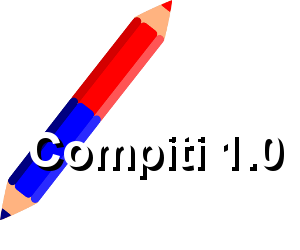 Il sistema “Compiti 1.0” è un insieme di programmi scritti in linguaggio PHP dal Prof. Fatiga, docente di Lettere dell’istituto, con i quali è possibile comporre, somministrare e correggere i compiti in classe che gli studenti svolgono al computer. 
Il software consente di scegliere tra diverse tipologie di prove, sia strutturate che semistrutturate, definendo per ognuna di esse il valore del punteggio per ogni risposta esatta. E' possibile inoltre inserire immagini, video e altri contenuti multimediali. Gli studenti con DSA possono regolare le dimensioni del testo e svolgere la prova con le cuffie e con l'ausilio di un sintetizzatore vocale.
Il docente poi correggerà la prova da casa e pubblicherà gli elaborati corretti sul server. Gli studenti (e le loro famiglie) potranno visualizzare i propri compiti su internet, accedendo al sito della biblioteca d'Istituto previa registrazione.
Il sistema, oltre ad essere accattivante per gli studenti, consente un notevole risparmio di carta e fotocopie.
indietro
indice
Sezione VIII – Sistema di valutazione

Premessa
Il processo di valutazione  si esprime in diversi ambiti e direzioni:
Valutazione degli apprendimenti, interna ed esterna
valutazione degli apprendimenti, disciplinata per il primo ciclo di istruzione da:
Legge 30 ottobre 2008, n. 169, Conversione in legge, con modificazioni, del decreto-legge 1º settembre 2008, n. 137, recante disposizioni urgenti in materia di istruzione e università; 
Decreto del Presidente della Repubblica 22 giugno 2009, n. 122, Regolamento recante coordinamento delle norme vigenti per la valutazione degli alunni e ulteriori modalita' applicative in materia, ai sensi degli articoli 2 e 3 del decreto-legge 1° settembre 2008, n. 137, convertito, con modificazioni, dalla legge 30 ottobre 2008, n. 169;
Valutazione interna; 
Valutazione esterna; entrambe disciplinate da:
Decreto del Presidente della Repubblica 28 marzo 2013, n. 80, Regolamento sul sistema nazionale di valutazione in materia di istruzione e formazione.
Valutazione del comportamento;
Valutazione delle competenze
avanti
indietro
indice
Sezione VIII – Sistema di valutazione
Valutazione degli apprendimenti
Premessa
La valutazione ha per oggetto il processo di apprendimento, il comportamento e il rendimento scolastico complessivo degli alunni. Essa consente l’individuazione delle potenzialità e delle carenze di ogni alunno e possiede anche finalità formative, concorrendo al miglioramento dei livelli di conoscenza e al loro successo formativo.
L’ I.C. Colombo ha acquisito modalità e criteri per assicurare omogeneità, equità e trasparenza della valutazione, nel rispetto del principio di libertà d’insegnamento.

Il processo di valutazione si articola in 3 fasi:


VALUTAZIONE DIAGNOSTICA
 
Tesa a individuare livelli e abilità di base al fine di impostare e perfezionare opportunamente le successive strategie didattiche:
Viene effettuata all’inizio dell’anno tramite osservazioni sistematiche e prove d’ingresso, al fine di rilevare conoscenze, abilità e competenze relativamente ai livelli di partenza;

VALUTAZIONE FORMATIVA 

verifica l’efficacia dell’azione didattica con momenti valutativi di osservazione, feedback continuo sui percorsi formativi, prove periodiche scritte.

 VALUTAZIONE SOMMATIVA 

rileva i livelli di abilità e competenze degli allievi a conclusione dell’anno scolastico.

La valutazione degli apprendimenti è effettuata dal Consiglio di Classe, presieduto dal Dirigente Scolastico o da un suo delegato, con votazione assunta, quando necessario, a maggioranza.
avanti
indietro
indice
Sezione VIII – Sistema di valutazione
Valutazione degli apprendimenti
Premessa
La valutazione periodica e finale si attua con voti espressi in decimi, secondo la sottostante scala di misurazione:
avanti
indietro
indice
Sezione VIII – Sistema di valutazione
Valutazione degli apprendimenti
Premessa
Le prove per la valutazione degli apprendimenti obbediscono ai criteri di obiettività secondo quanto previsto dalla scienza docimologica. 
I requisiti necessari perché le prove siano utili e significative sono:

Validità
una prova è considerata valida se spazia su un campione sufficientemente rappresentativo delle conoscenze o abilità che si intende indagare, se tiene conto degli obiettivi proposti e della metodologia utilizzata.

Attendibilità
le prove sono attendibili quando utilizzano sistemi di misura stabili ed omogenei, con una determinazione preventiva e senza ambiguità dell’interpretazione dei risultati. l’I.C.C.Colombo nell’a.s. 2014-15 ha concluso un lavoro di Ricerca-Azione per la valutazione sommativa degli apprendimenti in ciascuna disciplina (Scuola Secondaria), stabilendo numero di prove, tipologie di prove, criteri di valutazione e griglie di rilevazione condivise collegialmente. Dall’a.s. 2015-16 sono rese applicative le suddette modalità di valutazione.

Funzionalità
una prova è funzionale se enuncia in modo chiaro quanto richiesto agli studenti e, per quanto riguarda la sua valutazione, se essa è espressa in modo altrettanto chiaro e verificabile.
avanti
indietro
indice
Sezione VIII – Sistema di valutazione
Valutazione degli apprendimenti
Premessa
Tipologia  delle prove


STRUTTURATE
Prove a stimolo chiuso e a risposta chiusa. Le risposte sono univoche e predeterminabili e garantiscono un’elevata oggettività perché le prestazioni possono essere misurate facilmente e con precisione. Rientrano in questa tipologia: i quesiti vero/falso, le corrispondenze, le domande a scelta multipla e gli esercizi di completamento.

NON STRUTTURATE
Prove a stimolo aperto e a risposta aperta. Non prevedono risposte univoche e predeterminabili e pertanto non hanno un elevato grado di oggettività. Comprendono diverse tipologie di prove “tradizionali”, come l’interrogazione, il riassunto, il tema, la relazione, l’articolo, ecc… Nonostante il limite della soggettività, esse costituiscono uno strumento che permette di verificare e valutare obiettivi non sempre analizzabili con prove di tipo strutturato. In generale esse sono ancora molto utilizzate perché consentono di verificare i livelli più alti di competenze, quali analisi, sintesi e valutazione, facendo ricorso non solo alla memoria riconoscitiva degli studenti, ma anche a quella rievocativa. Inoltre tali prove verificano l’abilità di riformulare, riorganizzare e riutilizzare i materiali di studio in situazioni nuove, stabilendo relazioni e analogie.
Infine, per garantire una valutazione il più possibile oggettiva e uniforme di tali prove, i docenti si attengono a criteri concordati e condivisi.

SEMISTRUTTURATE
Sono prove a stimolo chiuso ma con risposta aperta. Le risposte non sono univoche ma sono ampiamente predeterminabili in base ai vincoli posti negli stimoli. Comprendono, salvo alcune eccezioni, le  stesse tipologie delle prove non strutturate. In tal modo si uniscono i vantaggi delle prove tradizionali a quelli delle prove più oggettive.
avanti
indietro
indice
Sezione VIII – Sistema di valutazione
Valutazione degli apprendimenti
Premessa
La validazione delle azioni formative si attua attraverso:

Studio statistico = (media – deviazione standard )

prove oggettive, semi strutturate e di profitto per classi parallele
esiti d’apprendimento
comparazione prove parallele ed esiti d’apprendimento
progetti: livelli di ingresso e di uscita
Osservazione e commento dei dati:
in sede collegiale
per singola disciplina
Elaborazione degli eventuali correttivi


DOCUMENTAZIONE
Tutti i materiali prodotti, (dai vari progetti, dal lavoro disciplinare, dalle modalità di valutazione), sono catalogati e messi a disposizione del corpo Docente. Le prove oggettive di verifica sono selezionate e suddivise per materia e conservate su materiale cartaceo; mentre i prodotti veri e propri degli alunni (cartelloni, tesine, ipertesti, giornali, elaborati  grafici, videocassette,  ecc.), sono  conservati  per anno scolastico con  le indicazioni riguardanti i Docenti e gli alunni che hanno contribuito alla loro produzione.
avanti
indietro
indice
Sezione VIII – Sistema di valutazione
Valutazione degli apprendimenti
a1) Scuola dell’Infanzia
La valutazione è intesa soprattutto come momento formativo per orientare la ricerca e le scelte educative. Quella inerente ai livelli di sviluppo prevede un momento iniziale, volto a mostrare un quadro delle capacità con cui il bambino entra nella scuola dell’infanzia; verifiche intermedie che consentono di individualizzare le proposte educative ed i percorsi di apprendimento; bilanci finali per la verifica degli esiti formativi, della qualità dell’attività svolta e del significato complessivo dell’esperienza scolastica. Lo strumento maggiormente utilizzato nei diversi momenti della valutazione è l’osservazione, sia occasionale che sistematica. Dall’a.s. 2015-16 si avvierà un processo di ricerca-azione finalizzato alla produzione di una scheda di valutazione dell’alunno al termine del ciclo della Scuola dell’Infanzia.
avanti
indietro
indice
Sezione VIII – Sistema di valutazione
a) Valutazione degli apprendimenti
a2) Scuola primaria
Nel corso dell’a.s. 2014 -2015 i docenti della Scuola primaria, mediante gruppi di ricerca-azione, hanno elaborato i descrittori delle prove da somministrare agli alunni  in tre momenti diversi:
all’inizio dell’a.s. (Prove di ingresso);
alla fine del I quadrimestre; 
alla fine del II quadrimestre.
La suddetta fase di ricerca-azione sarà integrata con la costruzione di tabelle di osservazione e con l’elaborazione di parametri che tengano conto di tutte le variabili che posso intervenire nel processo di valutazione di bambini in questa fascia di età.
avanti
indietro
indice
Sezione VIII – Sistema di valutazione
a) Valutazione degli apprendimenti
a3) Scuola Secondaria di I grado
consultazione
indietro
indice
Sezione VIII – Sistema di valutazione
a4) La valutazione interna ed esterna
Con il Decreto del Presidente della Repubblica 28 marzo 2013, n. 80 Regolamento sul sistema nazionale di valutazione in materia di istruzione e formazione, è stato emanato il regolamento sul Sistema nazionale di valutazione (SNV). Ai sensi dell’art. 6 sono previste quattro fasi nelle quali si articola il procedimento di valutazione delle scuole: 
autovalutazione; 
b) valutazione esterna; 
c) azioni di miglioramento; 
d) rendicontazione sociale. 
La successiva Direttiva Ministeriale n. 11 del 18 settembre 2014 Priorità strategiche del Sistema Nazionale di Valutazione per gli anni scolastici 2014/15,2015/16 e 2016/17 ha stabilito la seguente scansione temporale delle azioni di valutazione del sistema educativo di istruzione :
avanti
indietro
indice
Sezione VIII – Sistema di valutazione
a4) La valutazione interna ed esterna
La valutazione interna
La fase di autovalutazione si è conclusa con la redazione del Rapporto di Autovalutazione (RAV) e la successiva pubblicazione sul sito Scuola in Chiaro il 3 novembre 2015. 
In base alle priorità emerse dal RAV l’I.C. C. Colombo ha pianificato un processo di miglioramento, tramite il Piano di Miglioramento (PdM) a cui si rimanda per una trattazione esaustiva.
La valutazione esterna
Tale fase, disciplinata dall’art. 6, comma 1, lettera b) del D.P.R. 28 marzo 2013, n. 80, è affidata a:
INVALSI, Istituto nazionale per la valutazione del sistema di istruzione e formazione, di cui al decreto legislativo 19 novembre 2004, n. 286;
nuclei di valutazione esterna, costituiti da un dirigente tecnico del contingente ispettivo e da due esperti scelti dall'elenco di esperti, compilato dall’INVALSI.
indietro
indice
Sezione VIII – Sistema di valutazione
b) Valutazione del comportamento
Scuola Secondaria di I grado
La valutazione del comportamento è disciplinata dall’art. 2 della Legge 30 ottobre 2008, n. 169 Conversione in legge, con modificazioni, del decreto-legge 1º settembre 2008, n. 137, recante disposizioni urgenti in materia di istruzione e università, che prevede:
l’attribuzione collegiale della votazione da parte del Consiglio di classe;
Il concorrere di tale votazione nella valutazione complessiva;
La non ammissione alla classe successiva o all’esame conclusivo del ciclo, in caso di votazione inferiore a sei decimi.
consultazione
indietro
indice
Sezione VIII – Sistema di valutazione
c) Valutazione delle competenze
La valutazione delle competenze degli alunni viene effettuata al termine di ogni ciclo scolastico (classe V Scuola Primaria. Classe III Scuola Secondaria di I grado) sulla base di osservazioni sistematiche condotte sui processi di maturazione degli studenti.
I risultati di tali valutazioni confluiscono nella certificazione delle competenze, documento redatto dall’I. C. C. Colombo, sulla base di indicatori e criteri condivisi collegialmente.
consultazione
In materia di competenze, il Piano di Miglioramento triennale prevede per gli studenti della Scuola Secondaria di I grado:
la rilevazione delle competenze su base trasversale e non soltanto legata a ciascuna disciplina, tenuto conto:
dei comportamenti acquisiti dagli alunni durante l’intero percorso scolastico;
della libera adesione allo svolgimento di progetti finalizzati alla valorizzazione delle eccellenze e alla acquisizione di competenze sul piano sociale.
indietro
indice
Sezione IX – Offerta formativa specifica
Gestione del disagio ed inclusione
SCHEMA SINOTTICO DELLA NORMATIVA SU TUTTI I BES
(tratto da S. Nocera, www.edscuola.eu)
indice
Sezione IX – Offerta formativa specifica
Gestione del disagio ed inclusione
Premessa
E’ necessario fare una riflessione a parte allorché nella Scuola siano presenti alunni con BES (acronimo di Bisogni Educativi Speciali) cioè alunni che, per varie cause di natura fisica, psichica o sociale, si trovano ad iniziare il percorso di formazione scolastica con delle pre-esistenti situazioni di svantaggio tali da non facilitare certamente un regolare  processo di apprendimento. 
Poiché il compito della Scuola è consentire a ciascun alunno di raggiungere gli obiettivi didattici multi ed interdisciplinari in termini di abilità, conoscenze e competenze, attraverso un sereno e graduale sviluppo processuale, è evidente che per gli alunni con BES diventa prioritario individuare tutte quelle strategie d’insegnamento, atte a controllare, limitare, risolvere lo svantaggio di partenza in modo tale da consentire a questi alunni di imparare  senza troppe difficoltà, di sviluppare la propria personalità attraverso la costruzione di relazioni positive nel proprio contesto-classe, con  l’aiuto dei compagni e degli operatori scolastici, nella realizzazione di un reale processo di integrazione, in continua collaborazione con la famiglia.
Possiamo individuare varie tipologie di BES verso cui l’I.C. C. Colombo ripone, pertanto,  una speciale attenzione per: 
l’area della disabilità (vedasi Legge 104/92);
l’area dei disturbi evolutivi specifici quali DSA, ADHD, Disturbi Misti, ecc. (vedasi legge 53/2003; Legge 170/2011);
l’area dello svantaggio socio-economico-linguistico-culturale (vedasi C.M. 4233 del 19/02/2014 sulle «Linee guida per l’accoglienza e l’integrazione degli alunni stranieri» http://hubmiur.pubblica.istruzione.it/web/ministero/focus190214);
L’accoglienza degli alunni adottati (vedasi Nota MIUR prot. n. 7443 del 18 dicembre 2014 http://hubmiur.pubblica.istruzione.it/web/istruzione/prot7443_14);
l’area del disagio psicologico.
avanti
indice
Sezione IX – Offerta formativa specifica
Gestione del disagio ed inclusione
Premessa
Per questi ultimi tipi di BES (punti c e d) si può far riferimento alla direttiva Ministeriale del 27.12.2012; alla Circolare Ministeriale n. 8/13 e alla Nota del 22/11/13.

Per ognuna di queste aree, il nostro Istituto mette in campo una serie di procedure atte a rilevare “il problema”, ad individuare le strategie migliori per gestirlo/limitarlo/risolverlo, per far sì che l’alunno possa vivere la Scuola come ambiente accogliente, stimolante, rispettoso dell’individualità ma nel contempo in grado di sollecitare le potenzialità cognitive e relazionali di ciascuno per uno sviluppo formativo della persona anche nella collettività. 

E’ a questo scopo che ogni anno, in collaborazione con famiglie e territorio, il Collegio dei Docenti del nostro Istituto elabora il P.A.I. (Piano Annuale dell’Inclusività) che da un monitoraggio iniziale delle situazioni di B.E.S. presenti nella scuola, giunge ad individuare risorse umane e tecnologiche per mettere in campo  vere e proprie strategie didattiche atte a favorire il processo di formazione di questi studenti. 

Il P.A.I. prevede, inoltre, la costituzione del Gruppo di lavoro per l’Inclusività (GLI)  che secondo quanto indicato dalla D.M. del 27.12.2012 e della C.M. n. 8 del 6.03.2013, opera  ai fini del coordinamento degli interventi a favore di ogni alunno con BES che entri a far parte dell’I.C. C. Colombo, attraverso relazioni e strategie operative individuate tra le risorse interne alla Scuola e risorse esterne (territorio e famiglie).
avanti
indice
Sezione IX – Offerta formativa specifica
Gestione del disagio ed inclusione
Premessa
L’ I.C. C. Colombo, ai fini della realizzazione del diritto all'educazione e all'istruzione, adotta una didattica inclusiva attraverso l’attuazione di interventi integrati, previsti dalle seguenti tipologie di piani:
P.E.I (Piano Educativo Individualizzato) per gli alunni con con certificazione per l’integrazione;
P.D.P. (Piano Didattico Personalizzato) per gli alunni con DSA;
P.E.P. (Piano Educativo Personalizzato) per gli alunni con BES di varia tipologia.
avanti
indice
Sezione IX – Offerta formativa specifica
Gestione del disagio ed inclusione
Premessa
P.E.I. (Piano Educativo Individualizzato)
Il P.E.I., redatto, ai sensi del comma 5 dell’art. 12, della legge n. 104 del 1992, vede la collaborazione dei seguenti attori:
operatori sanitari individuati dalla ASL;
Docenti curriculari;
Docente  di sostegno;
Genitori o gli esercenti la potestà parentale dell'alunno.

Prevede:  
 finalità e obiettivi didattici 
 itinerari di lavoro 
 tecnologia 
 metodologie, tecniche e verifiche 
 modalità di coinvolgimento della famiglia
Tempi 
 si definisce entro il secondo mese dell'anno scolastico 
 si verifica con frequenza, possibilmente  trimestrale 
 verifiche straordinarie per casi di particolare difficoltà
indietro
indice
Sezione IX – Offerta formativa specifica
Gestione del disagio ed inclusione
Premessa
P.D.P. (Piano Didattico Personalizzato)
Introdotto dal D.M. 12 luglio 2011 n. 5669 e dalle Linee Guida per il diritto allo studio degli alunni e degli studenti con Disturbi Specifici di Apprendimento, il  Piano Didattico Personalizzato (PDP) è un documento redatto dal team di docenti o dal Consiglio di classe, per ogni disciplina coinvolta, entro i primi tre mesi dell’anno scolastico, firmato dal Dirigente scolastico, dai docenti e dalla famiglia. In particolare il P.D.P. prevede:
Strategie didattiche
Strumenti compensativi e misure dispensative finalizzate ad evitare situazioni di affaticamento e di disagio in compiti direttamente coinvolti dal disturbo, senza peraltro ridurre il livello degli obiettivi di apprendimento previsti nei percorsi didattici individualizzati e personalizzati; 
Strategie metodologiche
Apprendimento collaborativo, attività in piccolo gruppo e tutoraggio, didattica laboratoriale, autovalutazione degli apprendimenti; 
Criteri e modalità di verifica e valutazione degli apprendimenti
verifiche orali programmate, compensazione con prove orali di compiti scritti, uso di mediatori didattici durante le prove scritte e orali (mappe concettuali, tabelle, formulari), valutazioni più attente alle conoscenze e alle competenze acquisite piuttosto che alla correttezza formale, utilizzo di prove informatizzate, valutazione dei progressi in itinere, tempi aggiuntivi per le verifiche, utilizzo di supporti tecnologici
 Livelli minimi attesi per le competenze in uscita
indietro
indice
Sezione IX – Offerta formativa specifica
Gestione del disagio ed inclusione
Premessa
P.E.P. (Piano Educativo Personalizzato)
La Direttiva Ministeriale del 27.12.2012 individua, tra i Bisogni Educativi Speciali, anche la sotto-categoria dello svantaggio socioeconomico, linguistico, culturale per la quale non esiste una certificazione medica. 
Il Consiglio di classe o il team dei docenti quindi, in base all’osservazione pedagogica e alla raccolta di informazioni sugli aspetti cognitivi, comportamentali e relazionali degli studenti, ha l’opportunità di riconoscere e migliorare o risolvere tale situazione di svantaggio. 
Il P.E.P. è il risultato della sinergia tra docenti curricolari, funzione strumentale dell’Area 3 e la famiglia. 
Il documento ha carattere di temporaneità, configurandosi come progetto d’intervento limitato al periodo necessario per il raggiungimento degli obiettivi in esso previsti. 
Il Piano Educativo Personalizzato è costituito da:
 parere dello specialista nella rilevazione della situazione di svantaggio;
 consenso della famiglia;
 obiettivi specifici di apprendimento;
 strategie e le attività educativo/didattiche;
 iniziative formative integrate tra istituzioni scolastiche e realtà socio/assistenziali o educative territoriali;
 modalità di verifica e valutazione.
indietro
indice
Sezione IX – Offerta formativa specifica
Gestione del disagio ed inclusione
a1)  disabilità
Premessa
Il nostro istituto promuove la piena integrazione delle persone diversamente abili impegnandosi ad attuare il contenuto dell’art. 12, Legge n. 104 del 05/02/92, legge quadro per l’assistenza, l’integrazione e i diritti delle persone diversamente abili.
Il Progetto di perseguire l’integrazione presuppone il riconoscimento del significato universale della persona umana come individuo portatore di qualità e potenzialità particolari e come soggetto portatore di diritti inalienabili.

Finalità
Riconoscere e valorizzare le diversità di ciascuno come risorsa per l’accrescimento umano e culturale di tutti;
Favorire il pieno rispetto della dignità della persona umana;

Obiettivi
Conoscere l’alunno e tutti gli aspetti della sua personalità;
Sollecitare  le potenzialità fisiche, psichiche, cognitive e relazionali;
Promuovere lo sviluppo dell’autonomia personale;
Sviluppare  rapporti interazionali positivi con i compagni e con gli adulti
Raggiungere i traguardi prefissati nell’apprendimento, nella comunicazione, nelle relazioni e nella socializzazione dell’alunno diversamente abile. 

Organizzazione
Per la realizzazione di tali obiettivi e finalità il nostro istituto ha attivato la massima collaborazione:
tra il personale scolastico;
avanti
indice
Sezione IX – Offerta formativa specifica
Gestione del disagio ed inclusione
a1)  disabilità
tra i diversi livelli di scuola
con tutti i soggetti esterni alla scuola che intervengono nella programmazione del Piano Educativo Individualizzato
con gli specialisti
con le famiglie
con il territorio e gli enti locali (a questo proposito è in fase di stesura un protocollo di intesa)
Nella pianificazione delle attività d’integrazione intervengono, a vari livelli, sia i singoli insegnanti sia gli organi Collegiali.

G.L.H.I (Gruppo di Lavoro sull’ Handicap d’Istituto)
 
Nella scuola è operante il G.L.H.I. che ha funzione di prendersi carico dei singoli alunni e delle loro specifiche necessità e quindi di procedere al coordinamento degli interventi da predisporre.
 Nell’anno scolastico 2015-2016, il GLH  relativamente alla componente degli operatori scolastici, è composto da:
avanti
indice
Sezione IX – Offerta formativa specifica
Gestione del disagio ed inclusione
a1)  disabilità
Per  le rappresentanze esterne, è composto da:
personale AEC incaricato dal Comune;
 eventuali Assistenti alla Comunicazione incaricati dalla Provincia;
personale sanitario che segue ciascun alunno;
rappresentanti delle famiglie degli alunni disabili.
Il GLHI svolge i seguenti compiti di natura ricognitiva, organizzativa, progettuale:
compiti di natura ricognitiva
analizzare la situazione complessiva nell’ambito dei plessi di competenza (numero degli alunni in situazione di handicap, tipologia degli handicap, classi coinvolte, necessità individuali e specifiche);
analizzare le risorse dell’Istituto, sia umane che materiali presenti in Istituto o che necessitino; 
ricercare ulteriori risorse come facilitatori del processo di apprendimento e di sviluppo dell’alunno;
predisporre una proposta di calendario per gli incontri dei GLH operativi;
verificare periodicamente gli interventi a livello di Istituto;
valutare esigenze per la formazione e l’aggiornamento degli insegnanti, anche in un’ottica di collaborazione con ASL ed Enti locali.

compiti di natura organizzativa
Gestione delle risorse personali  ( utilizzo delle compresenze tra i docenti; pianificazione dei rapporti con gli operatori extrascolastici; reperimento di specialisti e consulenze esterne);
definizione delle modalità di accoglienza dei minori in situazione di handicap;
avanti
indice
Sezione IX – Offerta formativa specifica
Gestione del disagio ed inclusione
a1) disabilità
gestione e reperimento delle risorse materiali (sussidi, ausili tecnologici, biblioteche specializzate e/o centri di documentazione, ecc…);
Censimento delle risorse informali (volontari, famiglie, alunni..).

compiti di natura progettuale
Formulazione di progetti di continuità fra ordini di scuole;
progetti specifici per l’handicap anche con il territorio;
progetti per l’aggiornamento del personale.

G.L.H.O. (Gruppo di Lavoro sull’ Handicap Operativo)
È il Gruppo di Lavoro Operativo per ogni allievo in situazione di Handicap iscritto presso le singole Scuole. È formato da:
DIRIGENTE SCOLASTICO O SUO DELEGATO
CONSIGLIO DI CLASSE
REFERENTE  E  PERSONALE ASL
GENITORI ALUNNO
REFERENTE E PERSONALE AEC
Possono farne  parte anche Rappresentanti di Enti ed Associazioni.
Si riunisce, salvo particolari problemi, 2 volte l’anno. Il gruppo di lavoro presiede alla stesura e all’aggiornamento del bilancio  diagnostico e prognostico del Profilo Dinamico Funzionale. Interviene nella progettazione e verifica del Piano Educativo Individualizzato. Indica al GLH di Istituto le ore e le aree di sostegno necessarie nel successivo anno scolastico. Provvede ad ogni altro adempimento necessario.
avanti
indice
Sezione IX – Offerta formativa specifica
Gestione del disagio ed inclusione
a1)  disabilità
Strumenti per i docenti
Per la realizzazione del Progetto di Integrazione dell’alunno disabile,  il nostro Istituto ha elaborato un proprio registro per l’insegnante specializzato che si configura come una vera e propria guida alla compilazione del PDF e del PEI. Tale strumento permette l’omogeneità grafica e contenutistica dei progetti educativi e consente un controllo capillare degli obiettivi raggiunti e di quelli da consolidare o raggiungere. Lo strumento, operativo per scuola dell’infanzia, primaria e secondaria di I grado, fornisce agli insegnanti linee guida chiare, consentendo altresì una facile lettura del progetto da parte dei genitori, che in tal modo, partecipano fattivamente al processo educativo del proprio figlio. 
Strumenti per gli alunni
Per gli alunni vengono messi a disposizione quegli strumenti didattici compensativi e dispensativi previsti dalla normativa e quelle tecnologie informatiche e multimediali attraverso cui procedere nell’apprendimento con maggior facilità.

RAPPORTI SCUOLA – FAMIGLIA
1. Iscrizioni
I genitori all’atto dell’iscrizione o comunque nel passaggio tra un ordine di scuola e l’altro, presentano la certificazione o il suo aggiornamento (prodotta dal servizio sanitario pubblico o privato convenzionato) comprendente il Verbale di accertamento e la Diagnosi Funzionale (o altro documento analogo) con la quale il Dirigente scolastico valuterà se sussistono o meno le condizioni per richiedere un insegnante di sostegno e/o l’AEC per migliorare il processo di integrazione scolastica dell’alunno.
avanti
indice
Sezione IX – Offerta formativa specifica
Gestione del disagio ed inclusione
a1) disabilità
La certificazione medica deve essere costituita dal certificato per l’integrazione scolastica redatto dalla ASL competente  e da ogni eventuale ulteriore altra certificazione di cui si è in possesso (L.104/92 - invalidità). In base alla suddetta documentazione acquisita agli atti della scuola, il Dirigente scolastica inoltra richiesta di insegnanti di sostegno all’Ufficio Scolastico Regionale. La richiesta viene effettuata unicamente nel periodo tra marzo e Maggio per consentire l’assegnazione dei docenti all’inizio del nuovo anno scolastico.
Negli stessi tempi, il Dirigente Scolastico richiede all’ufficio servizi sociali del comune eventuale Assistente Educativo Culturale (AEC) qualora ne fosse richiesta la necessità nello stesso certificato per l’integrazione scolastica e ai vari enti (/Provincia) nel caso di necessità di Assistente per la Comunicazione.
Nel caso di provenienza dell’alunno da altra Scuola, sarà quest’ultima a trasmettere la documentazione alla nuova Scuola di iscrizione  entro i tempi stabiliti, assieme al P.E.I, ai verbali di GLHO redatti durante il percorso scolastico dell’alunno.

2. Misure di accompagnamento
Dopo un primo periodo di osservazione, il G.L.H.O., sulla base della D.F. (Diagnosi Funzionale descritta nel certificato per l’Integrazione Scolastica), predispone un P.D.F. (Profilo Dinamico Funzionale) e un P.E.I. (Piano Educativo Individualizzato) condiviso e integrato tra i diversi ambiti di intervento e con il Consiglio di classe. Nella stessa sede, il gruppo definisce la scansione temporale degli incontri annuali.
In dettaglio:
avanti
indice
Sezione IX – Offerta formativa specifica
Gestione del disagio ed inclusione
a1) disabilità
a)   i docenti esaminano la situazione dell’alunno al momento dell’ingresso (DIAGNOSI FUNZIONALE) nella quale vengono descritte  le caratteristiche fisiche, psichiche, affettive e la situazione medica del bambino;
b)   si passa quindi ad una valutazione approfondita (PROFILO DINAMICO-FUNZIONALE) indicante il livello di capacità d’apprendimento, delle abilità pratiche e operative esistenti, delle potenzialità, delle difficoltà derivanti dal deficit e a prescindere da esso; le capacità devono essere sollecitate, rafforzate e sviluppate “nel rispetto delle scelte culturali della persona diversamente abile”; nella stesura è prevista la collaborazione dei genitori dell’alunno e dagli specialisti.
c)    la stesura del P.E.I. prevede  gli obiettivi generali e intermedi, i tipi d’intervento messi in atto attraverso l’ interazione fra i docenti, materiali, luoghi e tempi d’azione, previsti nel corso dell’anno per permettere all’alunno il raggiungimento degli obiettivi cognitivi e relazionali previsti.

3. Funzione del docente di sostegno e degli Assistenti 
3.1 Docenti di sostegno
Sono docenti assegnati alla classe dove è presente un alunno disabile  e sono contitolari di classe insieme ai docenti di posto comune. Il loro compito è quello di facilitare il processo di integrazione dell’alunno all’interno del gruppo-classe e di applicare le strategie didattiche per favorire  il suo percorso di apprendimento. Partendo dalla conoscenza dell’alunno dal punto di vista cognitivo, psichico, relazionale e sociale, coordinano le osservazioni sul   soggetto   effettuate   dai   docenti   del   Consiglio  di   classe o del team,
avanti
indice
Sezione IX – Offerta formativa specifica
Gestione del disagio ed inclusione
a1) disabilità
raccolgono tutte le informazioni provenienti dalle diverse agenzie che interagiscono con e per il bambino e le trasmettono al Consiglio di classe o al team; coordinano la stesura e la realizzazione di un percorso individualizzato (P.E.I.) che, partendo dalle abilità e dalle potenzialità, miri allo sviluppo del massimo livello individualmente possibile. In base alla D.F. e al P.D.F., la programmazione didattica individualizzata può essere  semplificata negli obiettivi rispetto a quella del gruppo-classe; in altri casi, differenziata (obiettivi cognitivi e relazionali differenti rispetto a quelli del gruppo-classe). 

3.2 Assistenti
Gli alunni con particolari deficit nell’autonomia personale hanno diritto all’Assistente Educativo Culturale (AEC) fornito dal Comune di residenza della famiglia. La valutazione di un ‘eventuale necessità per l’assegnazione della suddetta figura professionale viene effettuata dall’Ente certificatore (ASL di appartenenza) così come per l’assegnazione di un docente di sostegno. La ASL esprime il suo parere a riguardo nella certificazione per l’Integrazione dell’alunno disabile che viene consegnata alla famiglia.
Gli alunni con particolari deficit  sensoriali (sordità o cecità)  hanno diritto all’Assistente per la Comunicazione, fornito dalla Provincia sulla base di richiesta della Scuola e della Famiglia dell’alunno. 

4. DIDATTICA 
4.1.Azione didattica e valutativa
Le azioni didattiche e le modalità di verifica e di valutazione sono descritte dettagliatamente nel P.E.I.
avanti
indice
Sezione IX – Offerta formativa specifica
Gestione del disagio ed inclusione
a1) disabilità
In questo documento sono indicati le metodologie d’insegnamento per quelle discipline verso cui siano da adottare particolari criteri didattici, le attività integrative di sostegno da svolgere, anche in sostituzione parziale dei contenuti programmatici di alcune discipline” (L. n° 104/92).
L’alunno è valutato sulla base degli obiettivi per lui predisposti, sui livelli raggiunti nonché sulle sue eventuali e particolari esigenze psicologiche.
D.M. 6/8/81, D. M. 10/12/84
Per gli allievi che abbiano seguito un piano di studi riconducibile a obiettivi e finalità della scuola media, l’esame può svolgersi con prove scritte differenziate che, in piena coerenza con le caratteristiche dell’intervento educativo – didattico del triennio, siano idonee a valutare il livello di maturazione e apprendimento riconducibili a obiettivi e finalità della scuola media”. Nei casi in cui il percorso di insegnamento-apprendimento sia stato completamente differenziato rispetto a quello della classe, sono proposte prove scritte differenziate. Sono predisposte prove d’esame corrispondenti agli insegnamenti impartiti e idonee a valutare il progresso dell’allievo in rapporto alle sue potenzialità e ai livelli d’apprendimento iniziali. (L. n° 104, art. 16 punto 2). In ogni caso la commissione d’esame delibera su tale richiesta. Le prove scritte d’esame, predisposte per la classe, sono organizzate per livelli crescenti di difficoltà in modo che anche gli alunni portatori di handicap possano talora eseguire parti delle stesse, purché adeguate alle abilità acquisite.

4.2 Orientamento
Sulla base di quanto previsto dalla L. n° 104/92 art. 14 comma 1°, l’attività di orientamento per gli alunni portatori di handicap s’inserisce nelle attività proposte   a   tutta   la   classe   per quanto  riguarda la conoscenza di sé, delle
avanti
indice
Sezione IX – Offerta formativa specifica
Gestione del disagio ed inclusione
a1) disabilità
possibilità scolastiche offerte dal territorio e le prospettive del mondo del lavoro. Nella presa di coscienza delle abilità, delle potenzialità e delle difficoltà, l’alunno è guidato anche individualmente dal docente di sostegno; 
Si prendono contatti con le scuole di possibile inserimento per mirare la programmazione ai prerequisiti e per definire eventualmente il progetto “continuità”. Anche la famiglia è coinvolta per conoscere le aspettative, per confrontarle con le reali possibilità degli alunni, per rendere meno ansiosa la situazione di passaggio.

4.3 Raccordo tra i diversi ordini di Scuola – Continuità Educativa
La continuità educativa tra i diversi ordini di scuola è prevista dalla C.M. n° 1/98.
Affinché nel passaggio da un ordine di scuola ad un altro l’impatto con una nuova organizzazione del lavoro, con nuove metodologie e nuovi insegnanti non sia traumatico per l’alunno e si possa elaborare un P.E.I. che si innesti sul lavoro svolto nella scuola di provenienza, sono previste:
riunioni di raccordo tra i docenti dei vari ordini di scuola;
progetto d’accoglienza;
partecipazione alle riunioni della commissione formazione classi.
indice
Sezione IX – Offerta formativa specifica
Gestione del disagio ed inclusione
a2)  DSA
Il Collegio dei Docenti dell’I.C. C. Colombo già dall’a.s. 2010-2011 ha individuato una Funzione Strumentale per gli alunni con Disturbo Specifico di Apprendimento, conseguentemente all’emanazione della legge n°170/2010.
 Da allora, l’insegnante incaricata lavora per organizzare al meglio tutte le azioni  necessarie a facilitare l’apprendimento da parte dell’alunno con D.S.A., affinché possa affrontare un percorso scolastico idoneo alle sue potenzialità. Nel nostro Istituto opera, in tal senso, l’ins.te ElenaMorgia.
Nel corso degli anni è stato messo a disposizione di tutti i docenti un vademecum recante le MODALITA’ PER LA COMPILAZIONE DEL PDP, redatto dalla Funzione Strumentale e comune ad ogni ordine di scuola. In questo documento sono indicati i vari passi necessari ad una corretta compilazione del Piano. Infatti, per ogni alunno che abbia una certificazione di DSA agli atti della Scuola, i docenti di classe stilano un Piano Didattico Personalizzato che, alla presenza della F.S., viene condiviso con la famiglia nel primi mesi di scuola e verificato nel mese di aprile. Se, ad anno in corso, si accertasse che gli obiettivi prefissati nel Piano e/o le misure compensative e dispensative programmate non si rilevassero sufficienti alla facilitazione del percorso di apprendimento; se inoltre, fosse consegnata alla Scuola una ulteriore diagnosi, il gruppo di lavoro si incontrerà nuovamente per valutare eventuali modifiche al P.D.P. secondo le indicazioni pervenute.
 La F.S. è a disposizione dei docenti - per ogni domanda in merito alla compilazione del PDP o per eventuali consigli sul lavoro da svolgere in classe - e delle famiglie che avessero bisogno di informazioni.
avanti
indice
Sezione IX – Offerta formativa specifica
Gestione del disagio ed inclusione
a2)  DSA
Sul sito dell’istituto sono consultabili i modelli del PDP (sia per la scuola primaria, che per la scuola secondaria di primo grado) e il modello del verbale di riconferma del Piano stesso, qualora questo avesse consentito all’alunno di ottenere un buon rendimento nel precedente anno scolastico.
indice
Sezione IX – Offerta formativa specifica
Gestione del disagio ed inclusione
a3) Disagio culturale –accoglienza alunni stranieri e adottati
alunni stranieri
L’I.C. C. Colombo tiene in considerazione quanto stabilito dalle linee guida per l’accoglienza e l’integrazione degli alunni stranieri nella Scuola Italiana, emanate dal MIUR con C.M. 4233 del 19/02/2014. Fatta eccezione per le iscrizioni che avvengono on line sia per la scuola primaria che per la scuola secondaria nei tempi previsti dal Ministero, nel caso in cui si presentasse la necessità di effettuare un’iscrizione in corso d’anno, la famiglia potrà avvalersi delle seguenti procedure:
Colloquio con il D.S. anche attraverso forme di mediazione linguistica, attraverso cui la famiglia dell’alunno potrà render note le esigenze e le situazioni personali;
Conoscenza ed inserimento dell’alunno nella classe ad esso assegnata, attraverso interventi previsti per l’accoglienza da parte del docente referente per l’intercultura, nei vari Plessi;
Monitoraggio da parte del docente referente per l’intercultura, dello sviluppo del processo di integrazione da parte dell’alunno straniero in corso d’anno ed, eventualmente, proposte da presentare al D.S. per interventi mirati a favore della piena inclusione.
Il Collegio dei Docenti dell’I.C. C. Colombo stabilisce che, nell’ottica della piena integrazione dell’alunno straniero che presenti  difficoltà di vario genere - di apprendimento della lingua italiana e/o di integrazione – venga predisposto un P.E.P. per studenti con B.E.S. che preveda anche iniziative che coinvolgano l’intero gruppo-classe. Potrà essere consigliato anche un corso di italiano L2 da farsi in orario pomeridiano, gratuitamente, anche per i propri familiari.
avanti
indice
Sezione IX – Offerta formativa specifica
Gestione del disagio ed inclusione
a3) Disagio culturale –accoglienza alunni stranieri e adottati
alunni adottati
L’I.C. C. Colombo tiene in considerazione quanto stabilito dalle linee guida per favorire il diritto allo studio degli alunni adottati, emanate dal MIUR con Nota prot. n. 7443 del 18.12.2014.
Il colloquio iniziale con il D.S. consentirà alla famiglia di illustrare tutte le esigenze da tenere in considerazione per valutare le condizioni ottimali per l’inserimento dell’alunno adottato. Nel primo anno di iscrizione, la Scuola prevede la redazione di un P.E.P. , con l’interazione di tutti gli specialisti che si prendono cura del bambino, assistenti sociali, psicoterapeuti, ecc…ed in caso di necessità, vengono previsti incontri frequenti con la famiglia adottiva per il monitoraggio costante del sereno processo di integrazione nell’ambito scolastico.
avanti
indice
Sezione IX – Offerta formativa specifica
Gestione del disagio ed inclusione
a3) Disagio culturale –accoglienza alunni stranieri e adottati
AMBITO DI INTERVENTO
In collaborazione con l’Associazione “Oltre le frontiere” vengono attivati dei contatti mirati all’integrazione degli alunni di altre etnie, aventi  difficoltà sul piano linguistico e relazionale. 
Viene pertanto valutata la necessità di migliorare l’apprendimento della lingua italiana con o senza l’intervento di mediatori culturali. Nel contempo i docenti dell’I.C. C. Colombo predispongono un P.E.P. al fine di perseguire i seguenti obiettivi:
creare un clima di accoglienza tale da ridurre al minimo la percezione di sé come minoranza da parte del ragazzo non autoctono. 
facilitare l’apprendimento linguistico 
inserire nelle lezioni approfondimenti storici geografici e religiosi riguardanti i paesi di provenienza al fine di evidenziare la prestigiosità dei valori peculiari in tutte le culture
facilitare l’apprendimento peer to peer 
usufruire dei mediatori linguistici messi a disposizione dall’Associazione per gli alunni stranieri.
avanti
indice
Sezione IX – Offerta formativa specifica
Gestione del disagio ed inclusione
a3) Disagio culturale –accoglienza alunni stranieri e adottati
FINALITA’
assicurare la piena integrazione nella comunità scolastica e territoriale dell’alunno straniero e adottato;
favorire il superamento delle barriere linguistiche e culturali;
prevenire il fenomeno della dispersione scolastica;
accreditare la figura dell’alunno proveniente da un altro paese e/o adottato come risorsa, fonte di conoscenze nuove per tutta la comunità scolastica.
 
DESTINATARI
Gli alunni di altre etnie presenti nell’istituto e non, gli alunni adottati che manifestano difficoltà di carattere linguistico o relazionale.
 
METODOLOGIA PREVISTA DAL P.E.P.
Approccio linguistico comunicativo nozionale-funzionale, con l’ausilio di strategie ludiche e motivanti;
personalizzazione e diversificazione degli interventi educativi a seconda dei bisogni di ciascun alunno; utilizzo didattico delle tecnologie; 
Continuo coinvolgimento della classe di provenienza in attività relazionali; predisposizione e cura della documentazione relativa agli interventi educativi realizzati.
 
MODALITÀ DI VERIFICA E VALUTAZIONE DEL PROCESSO FORMATIVO
La verifica delle attività viene condotta attraverso un’analisi oggettiva (osservazione diretta e monitoraggio in itinere) e verte su:
area cognitiva (padronanza, competenza, espressione),in particolare con
riferimento al livello di conoscenza della lingua italiana;
area affettiva (interesse, impegno, partecipazione, motivazione,
coinvolgimento, crescita dell’autostima).
indice
Sezione IX – Offerta formativa specifica
Gestione del disagio ed inclusione
a4) Disagio psicologico
Premessa
L’intervento psicologico all’alunno viene attuato sia previa segnalazione dei docenti, sia in seguito alla certificazione che arriva alla scuola da parte delle strutture territoriali  preposte ad effettuare screening.
Dopo che è stato  rilevato il disagio, i docenti compilano il  questionario sui Bes,  successivamente sensibilizzeranno i genitori degli alunni interessanti e proporranno un incontro con il Dirigente scolastico.
 Durante tale colloquio viene raccolta una breve anamnesi sull’alunno, si sottolineano le difficoltà emerse e si valutano le risorse sulle quali poter lavorare. Solo dopo che i genitori firmeranno  “Il consenso informato al supporto e consulenza psicologica sui minori”, è possibile incontrare gli alunni, conoscerli, somministrare test, raccogliere ulteriori dati. L’intervento clinico è secondo il modello Cognitivo Interpersonale.
 Non prima di cinque incontri verranno consegnate e spiegate ai docenti le  “Indicazioni” che possono essere un supporto per loro che stileranno il PEP nel quale stabiliranno l’eventuale utilizzo di strumenti compensativi, strumenti dispensativi,  modalità di verifica,  modalità di valutazione.
Sono previsti momenti di confronto con i docenti ed i genitori dei ragazzi interessati secondo le necessità che via via si evidenzieranno.
avanti
indice
Sezione IX – Offerta formativa specifica
Gestione del disagio ed inclusione
a4) Disagio psicologico
La Funzione strumentale Area 3 del disagio scolastico BES – disagio psicologico - per l'anno scolastico 2015-2016 e' curata dalla dott.ssa Valeria Carpino, Insegnante nell'Istituto, psicologa clinica e di Comunità e psicoterapeuta  per il modello Cognitivo Interpersonale, terapeuta EMDR ( Eye Movement Desensitization  and Reprocessing).
 
La F.S. Disagio scolastico Area BES mette a disposizione dell’utenza dell’I.C. C. Colombo la propria preparazione professionale nel rispetto del Protocollo di Intesa tra il MIUR- Ufficio Scolastico Regionale per il Lazio - e l' Ordine Regionale degli Psicologi del Lazio.
 
L’intento è :

promuovere la salute mentale ed il benessere individuale e collettivo degli studenti, delle famiglie e del personale scolastico; della integrazione scolastica e sociale degli studenti italiani, stranieri e diversamente abili; della motivazione allo studio finalizzata al successo formativo ed all’inserimento professionale;

prevenire il disagio  giovanile e la dispersione scolastica, ( drop out ); del disagio degli insegnanti ( burn out ), dei comportamenti a rischio nella infanzia e nella adolescenza ( disturbi alimentari, abuso di sostanze psicotrope ed alcol, nuove dipendenze oggettuali, bullismo e deviazione minorile…);

contribuire al miglioramento ed allo sviluppo della vita scolastica e della sua organizzazione;

favorire la crescita e lo sviluppo degli studenti;

supportare le famiglie nello svolgere le funzioni educative e genitoriali;

migliorare la qualità dei servizi offerti dalle istituzioni scolastiche; 

promuovere un clima collaborativo all’interno della scuola e tra il personale scolastico, gli studenti e le famiglie;
avanti
indice
Sezione IX – Offerta formativa specifica
Gestione del disagio ed inclusione
a4) Disagio psicologico
promuovere del benessere e dello sviluppo delle risorse individuali, per prevenire la strutturazione del disagio e la comparsa di comportamenti a rischio;

mappare le maggiori aree di disagio di natura psicologico-emotivo-comportamentale-relazionale anche rispetto ai nuovi strumenti di comunicazione/socializzazione degli alunni nell’era  multimediale/tecnoliquida ( uso/abuso del web, relazioni nel reale/virtuale etc.);

supportare con specifici interventi tailored,a seconda dell’area di bisogno, i singoli ragazzi, per quanto possibile lungo tutto il percorso scolastico, se necessario;

predisporre strumenti compensativi e dispensativi;

rendicontare annualmente l’attività svolta individuando le best practice adottate con gli alunni, affinché diventino cultura comune nel corpo docente e quindi potenzialmente sfruttabili in situazioni analoghe.

Per l’anno scolastico 2015 – 2016 sono previsti eventuali incontri con la F.S. Area 3 – disagio psicologico  in orario curricolare nei giorni di lunedì e martedì per complessive cinque ore settimanali.
indice
Sezione IX – Offerta formativa specifica
Gestione del disagio ed inclusione
a5) Piano Annuale per l’Inclusione (PAI)
La Nota ministeriale 27 giugno 2013, richiamando la Direttiva Ministeriale del 27 dicembre 2012 e la C.M. n.8 del 2013 prot.561 “Strumenti di interventi per alunni con bisogni educativi speciali e organizzazione territoriale per l’inclusione scolastica”. Indicazioni operative, fornisce indicazioni per la redazione del Piano Annuale per l’Inclusività (PAI).
Il PAI è prima di tutto un documento che informa su i processi di apprendimento individualizzati e personalizzati, sulle metodologie e strategie adottate a garanzia del successo formativo. 

Il documento è così costituito:
PARTE PRIMA – analisi dei punti di forza e di criticità 
contiene i dati relativi all’anno scolastico 2014 – 2015, rilevati tra settembre 2014 e giugno 2015 ( consuntivo ).

PARTE SECONDA– obiettivi di incremento dell’inclusività proposti per il prossimo anno 
riporta le proposte operative di miglioramento che si intendono attuare nell’anno scolastico successivo 2015 – 2016, tra settembre 2015 e giugno 2016 ( preventivo ).
avanti
indice
Parte I - analisi dei punti di forza e di criticità
Sezione IX – Offerta formativa specifica
Gestione del disagio ed inclusione
a5) Piano Annuale per l’Inclusione (PAI)
avanti
indice
Sezione IX – Offerta formativa specifica
Gestione del disagio ed inclusione
a5) Piano Annuale per l’Inclusione (PAI)
avanti
indice
Sezione IX – Offerta formativa specifica
Gestione del disagio ed inclusione
a5) Piano Annuale per l’Inclusione (PAI)
avanti
indice
Sezione IX – Offerta formativa specifica
Gestione del disagio ed inclusione
a5) Piano Annuale per l’Inclusione (PAI)
avanti
indice
Sezione IX – Offerta formativa specifica
Gestione del disagio ed inclusione
a5) Piano Annuale per l’Inclusione (PAI)
* = 0: per niente 1: poco 2: abbastanza 3: molto 4 moltissimo	
Adattato dagli indicatori UNESCO per la valutazione del grado di inclusività dei sistemi scolastici
avanti
indice
Sezione IX – Offerta formativa specifica
Gestione del disagio ed inclusione
a5) Piano Annuale per l’Inclusione (PAI)
Parte II - Obiettivi di incremento dell'inclusività proposti per l’anno scolastico 2014-15
 
Aspetti organizzativi e gestionali coinvolti nel cambiamento inclusivo (chi fa cosa, livelli di responsabilità nelle pratiche di intervento, ecc.)
L’organizzazione prevede il mantenimento dei seguenti percorsi  applicativi, diversificati a secondo del tipo di B.E.S.
Per gli alunni disabili
al momento dell’iscrizione la scuola acquisisce e valuta la validità delle certificazioni prodotte dalla famiglia dell’alunno disabile e:
a) indirizza i genitori a completare le pratiche necessarie per la richiesta del sostegno a favore dell’alunno secondo le recenti disposizioni normative (Nota Regione Lazio n. 212522/2014 che modifica la Circolare precedente n. 18157/D4/00 del 13.02.2009 e conseguente nota dell’U.S.R.Lazio prot. n. 13392 del 21.05.2014 che comunica l’applicazione delle suddette note);
b) invia all’U.S.R. Lazio la documentazione necessaria a richiedere l’insegnante di sostegno per l’integrazione scolastica dell’alunno con disabilità;
c) nel caso di alunni con disabilità uditiva ( per l’a.s. 2014-15 sono presenti n. 3 alunni presso il ns. Istituto),  provvede a richiedere anche l’assistente alla comunicazione specializzato alla Provincia di Roma;
d) nel caso di alunni disabili con insufficiente autonomia, in accordo con la famiglia, richiede al Comune il servizio di A.E.C.
Tutto viene espletato affinché l’anno scolastico possa avviarsi con le risorse richieste, al completo.
e) all’inizio dell’anno scolastico, valutate le risorse pervenute, il D.S. ed il Collegio dei Docenti predispongono il Piano organizzativo, tenendo conto di alcuni parametri fondamentali:
avanti
indice
Sezione IX – Offerta formativa specifica
Gestione del disagio ed inclusione
a5) Piano Annuale per l’Inclusione (PAI)
Maggior numero di ore di sostegno per gli alunni con disabilità più grave
Non sovrapponibilità degli A.E.C. o dell’Assistente alla comunicazione con l’insegnante di sostegno
Collocazione dell’insegnante di sostegno nell’orario curriculare di lezione (evitando il tempo – mensa in cui sarà presente l’A.E.C)
Assegnazione del docente di sostegno alla classe in cui vige un rapporto di continuità con l’alunno stesso (salvo casi sui quali debba intervenire la discrezionalità del D.S.)

Per gli alunni con D.S.A. certificati e/o Disturbi Evolutivi Specifici
al momento dell’acquisizione della diagnosi, vengono avvisati il referente per i D.S.A (Funzione Strumentale nominata dalla Scuola) e i docenti della classe in cui è inserito il bambino con D.S.A. (Coordinatori di classe per la Scuola Secondaria di I grado e team docenti per la Scuola Primaria) per la redazione del Piano di Studio Personalizzato (PDP).
Il suddetto documento viene quindi condiviso con la famiglia in un incontro programmato e quindi protocollato. Attorno al mese di Aprile è previsto un secondo incontro con le famiglie e i docenti per la verifica degli obiettivi previsti nel PDP. 

Per gli alunni con B.E.S. (disagio psicologico-emotivo-comportamentale-relazionale)
all’inizio di ciascun anno scolastico, entro il primo mese di lezione, i docenti segnalano al D.S. eventuali casi di alunni recanti la suddetta tipologia di disagio (a volte il disagio è segnalato dalla stessa famiglia o dalla Scuola di provenienza dello stesso alunno o dai Servizi Sociali del territorio; a volte il disagio è rilevato per la prima volta dalla Scuola frequentata dal ragazzo), attraverso risposte fornite tramite questionario agli atti della ns. Scuola.
avanti
indice
Sezione IX – Offerta formativa specifica
Gestione del disagio ed inclusione
a5) Piano Annuale per l’Inclusione (PAI)
Le rilevazioni fatte dai docenti vengono sottoposte all’attenzione della ns. F.S., psicoterapeuta ed insegnante presso il ns. Istituto che ne valuta la rilevanza con il D.S. La famiglia viene quindi informata della possibilità che offre la Scuola di permettere all’alunno di prendere contatti con la ns. psicoterapeuta la quale programma un calendario di incontri con i bambini/ragazzi segnalati e/o, nel caso si ritenesse necessario, con la famiglia. Agli Atti della Scuola deve essere conservato il consenso (documento predisposto nel rispetto del protocollo d’intesa tra il MIUR/USR Lazio e l’Ordine Regionale degli Psicologi del Lazio) a tale intervento, autorizzato da parte dei genitori.
Solo al termine di un periodo di osservazione/colloquio con l’alunno, la psicoterapeuta procede a redigere una relazione in cui vengono fornite specifiche indicazioni ai docenti e ai genitori atte a limitare/risolvere il disagio. A questo punto il team docente/il Consiglio di classe redige un Piano Educativo Personalizzato (P.E.P.) contenente anche una scadenza previsionale, da condividere con la famiglia.
Poiché gli alunni con questa tipologia di disagio sono numerosi, ogni anno la psicoterapeuta valuta la necessità o meno di mantenere i colloqui programmati con gli alunni che ha seguito in un determinato anno scolastico e, conseguentemente, di inserirne dei nuovi, al fine di poter offrire a tutti un “sostegno”.

Per gli alunni con B.E.S. (disagio linguistico-culturale)
Per questi alunni, soprattutto di origine straniera, la scuola ha organizzato nell’a.s. 2013-14 una serie di interventi volti a facilitare l’integrazione nel gruppo-classe ma anche nel contesto organizzativo della scuola, attraverso l’aiuto   di   alcuni    mediatori    culturali    messi a   disposizione   di alcune
avanti
indice
Sezione IX – Offerta formativa specifica
Gestione del disagio ed inclusione
a5) Piano Annuale per l’Inclusione (PAI)
Associazioni Territoriali per l’Intercultura; inoltre si è potuto dare avvio ad un’attività di rinforzo dell’apprendimento della lingua italiana attraverso l’azione didattica volontaria di un’insegnante in pensione. Per l’a.s. 2014-15, venendo a mancare il volontariato,  si auspica l’attivazione di corsi di Lingua italiana per stranieri. 

Per gli alunni con B.E.S. (disagio socio-economico)
Per questi alunni, la Scuola si mette immediatamente in contatto con i Servizi Sociali previa informazione alla famiglia stessa.

Possibilità di strutturare percorsi specifici di formazione e aggiornamento degli insegnanti
 Nel caso vi fossero particolari corsi di formazione/aggiornamento a riguardo i docenti ne saranno informati, auspicando di poter organizzare con le altre scuole del territorio o con gli Enti Locali, dei seminari nelle ns. stesse sedi scolastiche.

Adozione di strategie di valutazione coerenti con prassi inclusive
 Il medesimo gruppo di lavoro (G.L.D.I.) si occuperà di stilare modelli di verifiche specifiche da somministrare all’alunno con PDP per procedere ad una valutazione formativa dell’alunno con B.E.S. mirata a cogliere eventuali progressi sia nel comportamento che nell’apprendimento ma anche persistenti difficoltà. Nel lavoro di autovalutazione avviato dalla Scuola per definire criteri di valutazione condivisi nelle varie discipline curriculari, si terrà conto anche di specifici elementi da considerare durante la valutazione degli alunni con B.E.S., secondo quanto previsto dal loro P.E.P.
avanti
indice
Sezione IX – Offerta formativa specifica
Gestione del disagio ed inclusione
a5) Piano Annuale per l’Inclusione (PAI)
La valutazione potrà basarsi su svariate strategie di verifica (modalità di role play, osservazione di comportamenti adottati attraverso azioni di cooperative learning, peer tutoring, utilizzo di strumentazioni informatiche dotati di specifici software, ecc.). I risultati della valutazione saranno oggetto di analisi del G.L.I.

Organizzazione dei diversi tipi di sostegno presenti all'interno della scuola
 Avendo maggiori risorse umane a disposizione degli alunni con B.E.S. nel ns. Istituto, verrebbero organizzati con più frequenza attività di tipo laboratoriale con piccoli gruppi dal momento che l’attività di tipo pratico –manuale tesa a sviluppare la creatività dell’individuo e l’espressione libera della sfera emozionale della persona, stimola  pienamente il rapporto positivo tra l’io e le cose, tra l’io e l’altro. La creazione di un clima di lavoro sereno, calmo (senza ritmi frenetici imposti) favorisce la relazione, diminuisce gli stati di ansia, aumenta il desiderio di aprirsi all’altro e quindi di conoscere meglio se stesso. 
L’alunno con B.E.S. ha infatti bisogno prima di tutto di scoprire nell’ambiente scolastico, un luogo sicuro, protettivo dove trovare figure di riferimento che lo aiutino in un percorso di crescita spesso tormentato.
 
Organizzazione dei diversi tipi di sostegno presenti all'esterno della scuola, in rapporto ai diversi servizi esistenti
La scuola deve ricercare quelle risorse esterne che il territorio offre e sensibilizzare le stesse per una proficua collaborazione finalizzata a porre in essere una serie di azioni mirate al superamento del disagio da parte dell’alunno con B.E.S.
avanti
indice
Sezione IX – Offerta formativa specifica
Gestione del disagio ed inclusione
a5) Piano Annuale per l’Inclusione (PAI)
Spesso, infatti, i diversi stakeholders sociali pongono in atto molti interventi ma che risultano tra loro scoordinati e che spesso, pertanto, rischiano di essere dispersivi, non controllati. La Scuola, principale agenzia educativo-formativa, deve un svolgere un ruolo di protagonismo nel coinvolgere ed indirizzare verso una specifica finalità sia le risorse interne che esterne. 

Ruolo delle famiglie e della comunità nel dare supporto e nel partecipare alle decisioni che riguardano l'organizzazione delle attività educative
 I genitori vanno innanzitutto ascoltati per comprendere a fondo il Bisogno educativo specifico di un bambino che viene affidato alla scuola. Dall’ascolto della loro “interpretazione” del disagio, si riesce a comprendere se essi stessi hanno bisogno di aiuto o se, al contrario, hanno maturato delle risposte risolutive e si impegnano per migliorare le situazioni che creano svantaggio. Nel primo caso, la scuola deve accompagnarli nel processo di superamento del problema affinché ne avverta vantaggio anche l’alunno, nel secondo caso i genitori costituiscono una risorsa mettendosi a disposizione della scuola, con le proprie idee ed il proprio impegno.
 
Sviluppo di un curricolo attento alle diversità e alla promozione di percorsi formativi inclusivi
 Il curriculum progettato per la classe dovrà prevedere:
metodologie didattiche volte al miglioramento del processo di inclusività laddove siano presenti alunni con B.E.S. verso i quali non sia necessario una differenziazione degli obiettivi di formazione per una didattica individualizzata ma piuttosto di una didattica personalizzata, attenta maggiormente ai processi che ai traguardi;
avanti
indice
Sezione IX – Offerta formativa specifica
Gestione del disagio ed inclusione
a5) Piano Annuale per l’Inclusione (PAI)
obiettivi differenziati e processi semplificati laddove siano presenti alunni con B.E.S. aventi necessità di specifico P.E.I. ma sempre supportati da metodologie mirate all’integrazione dell’alunno con svantaggio attraverso attività di cooperative learning e di peer tutoring 

Valorizzazione delle risorse esistenti
 E’ prioritario individuare risorse interne ed esterne alla scuola affinché si possano progettare quegli interventi utili a favorire l’inclusione.  Per individuare tali potenzialità  è necessario intravedere nella persona il desiderio, la volontà di lavorare per uno scopo educativo di così alto valore sociale ; senza tale forza propulsiva è difficile infatti portare avanti un ‘idea nonostante gli inevitabili ostacoli che si possono incontrare. E’ necessario considerare tale presupposto per valorizzare chi si fa carico di un progetto di inclusività. 
 
Acquisizione e distribuzione di risorse aggiuntive utilizzabili per la realizzazione dei progetti di inclusione
Il suddetto Piano di Inclusione è finalizzato alla richiesta di risorse aggiuntive per il ns. Istituto e per il territorio del Comune di Fiumicino utilizzabili per la realizzazione dei progetti di inclusione. 
La proposta in merito può essere così sintetizzata:
n. docenti di sostegno per alunni con disabilità certificata rapporto ½
n. 1 docente di riferimento specializzato per B.E.S secondo la tipologia di disagio (area del disagio evolutivo – area dello svantaggio sociale) 
assistenti educativo – culturali che programmino e completino l’orario di assistenza per gli alunni con disabilità grave insieme al docente di sostegno
avanti
indice
Sezione IX – Offerta formativa specifica
Gestione del disagio ed inclusione
a5) Piano Annuale per l’Inclusione (PAI)
Attenzione dedicata alle fasi di transizione che scandiscono l'ingresso nel sistema scolastico, la continuità tra i diversi ordini di scuola e il successivo inserimento lavorativo
Con maggiori risorse a disposizione sarà possibile accompagnare l’alunno con B.E.S. nel delicato passaggio tra un ordine di scuola e l’altro, anche verso altri istituti scolastici. I docenti della scuola di origine progetteranno una serie di interventi con i docenti della nuova scuola accogliente predisponendo anche momenti di lavoro in comune affinché  il ragazzo abbia la percezione di non perdere la figura di riferimento che lo ha aiutato nella sua crescita ma che ad essa lentamente se ne sostituisca un’altra che ugualmente conosca e sappia gestire le problematiche dell’alunno.
indice
Sezione IX – Offerta formativa specifica
b) Valorizzazione del merito
L’I.C. C. Colombo promuove e valorizza le eccellenze, offrendo attività e percorsi di crescita nell’ottica dell’apprendimento durante l’arco di tutta la vita (lifelong learning).
Le Competenze chiave di cittadinanza e lo studio delle lingue L2 sono i pilastri di tale scelta.
Il gruppo di L2, favorendo la motivazione allo studio delle lingue straniere, promuovendo le competenze chiave e di cittadinanza (comunicare in L2) e il rispetto delle competenze sociali e civiche (collaborare e partecipare),propone le seguenti certificazioni:
Cambridge per la lingua inglese con l’associazione Language Point
 Delf per la lingua francese
Propone inoltre :
La partecipazione a progetti internazionali attraverso la piattaforma e.twinning.
Si tratta di progetti interdisciplinari che contribuiscono a evidenziare il profilo di scuola aperta ad un dialogo interculturale di ampio respiro. L’ottica è quella di lavorare in una learning community, capace di comunicare a più livelli superando distanze geografiche e culturali. I progetti prevedono il raggiungimento di quegli obiettivi formativi e competenze chiave previste dal Consiglio e dal Parlamento europeo attraverso la Raccomandazione per lo sviluppo dell’apprendimento permanente del 18 Dicembre 2006.
indice
Sezione IX – Offerta formativa specifica
c) Interventi per il miglioramento delle competenze digitali
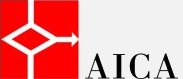 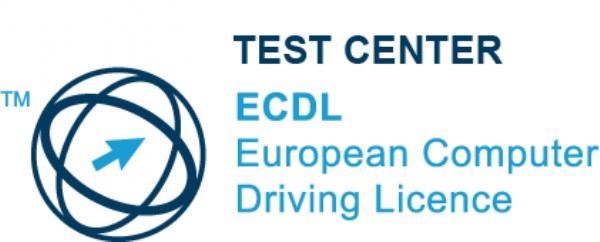 indice
Sezione IX – Offerta formativa specifica
anno scolastico 2015 - 2016
d) Interventi per la prevenzione di ogni forma di violenza e discriminazione
Progetto Generazioni Connesse
Il progetto è cofinanziato dalla Commissione Europea nell’ambito del programma  The Connecting Europe Facility (CEF) - Safer Internet, attraverso il quale la Commissione dal 1999 promuove strategie finalizzate a rendere Internet un luogo più sicuro per gli utenti più giovani, promuovendone un uso positivo e consapevole.
Il CEF prevede il finanziamento di interventi a livello europeo e nazionale, supportando la creazione di poli di riferimento nazionali sul tema, i Safer Internet Centres - Centri nazionali per la sicurezza in rete. 
Ogni Centro si compone di:
un polo di riferimento per l’implementazione di programmi di educazione e sensibilizzazione a livello nazionale, finalizzati ad assicurare un utilizzo positivo e consapevole dei Nuovi Media rivolte ad adulti – genitori ed educatori –, bambini e adolescenti;
di un servizio di Hotline – un servizio riservato agli utenti della Rete che offre la possibilità di segnalare la presenza online di materiale pedopornografico ;
di un servizio di Helpline – un servizio in grado di fornire supporto, in particolare a bambini, adolescenti e genitori in merito a esperienze negative e/o problematiche inerenti l’utilizzo dei Nuovi Media.
avanti
indice
Sezione IX – Offerta formativa specifica
d) Interventi per la prevenzione di ogni forma di violenza e discriminazione
Progetto Generazioni Connesse
Generazioni connesse (SIC Italy II) è coordinato dal MIUR, in partenariato con:
Ministero dell’Interno-Polizia Postale e delle Comunicazioni;
Autorità Garante per l’Infanzia e l’Adolescenza;
Save the Children Italia;
Telefono Azzurro;
Università degli Studi di Firenze;
Università degli studi di Roma “La Sapienza”;
Skuola.net;
Cooperativa E.D.I. e Movimento Difesa del Cittadino.
L’obiettivo è quello di dare continuità all’esperienza sviluppata durante il biennio 2012-2014 con il SIC ITALY I, migliorando e rafforzando il ruolo del Safer Internet Centre Italiano, quale punto di riferimento a livello nazionale per quanto riguarda le tematiche relative alla sicurezza in Rete e al rapporto tra giovani e nuovi media.
Partecipando al progetto Generazioni connesse l’I.C. C. Colombo:
riflette sul proprio approccio alle tematiche legate alla sicurezza online e all’integrazione delle tecnologie digitali nella didattica, identificando, sulla base dei punti di forza e degli ambiti di miglioramento, le misure da adottare per raggiungerlo;
usufruisce di strumenti, materiali e incontri di formazione per la realizzazione di un progetto personalizzato tramite un Piano di Azione;
si dota di una Policy di e-safety basata sulla propria realtà,  sui Piani di Azione e costruita in modo partecipato coinvolgendo l’intera Comunità Scolastica.
indice
Sezione IX – Offerta formativa specifica
e) Interventi per prevenzione del rischio
Ai sensi del D.L. 81/08 e s.m.i.. l’I.C. C. Colombo ha nominato figure di riferimento per la gestione della sicurezza al fine di provvedere al miglioramento delle misure di prevenzione e protezione delle varie forme di rischio e pericolo, insorgenti negli ambienti scolastici. Sono a disposizione dei lavoratori e degli studenti:
le schede di rischio e comportamentali recanti tutte le regole da seguire in materia di  sicurezza;
il regolamento d’uso degli ambienti scolastici recante disposizioni per la gestione e l’allocazione delle attrezzature. 
Annualmente vengono eseguite due prove di esodo da parte dell’utenza presente in ciascun plesso dell’istituto.
indice
Sezione X  - Rapporti  con le famiglie ed il territorio
Premessa
La dematerializzazione nel settore della scuola, introdotta con il decreto legge n. 95/2012 contenente “Disposizioni urgenti per la razionalizzazione della spesa pubblica”, convertito dalla legge n. 135/2012, prevede:
le iscrizioni da effettuare con modalità on-line;
la pagella in formato elettronico, che ha la medesima validità legale del documento cartaceo ed è resa disponibile per le famiglie sul web o tramite posta elettronica o altra modalità digitale;
i registri on line;
l’invio delle comunicazioni agli alunni e alle famiglie in formato elettronico.
Con i commi 56, 58, 59, 60, 61, 62 dell’art. 1 della Legge 13 luglio 2015, n. 107, il MIUR adotta il Piano Nazionale per la Scuola Digitale (PNSD) che prevede, tra le altre cose, già a partire dall’a.s. 2015 - 2016 (comma 58, lettera c): 
adozione di strumenti organizzativi e tecnologici per favorire la governance, la trasparenza e la condivisione di dati, nonche' lo scambio di informazioni tra dirigenti, docenti e studenti e tra istituzioni scolastiche ed educative e articolazioni amministrative del Ministero dell'istruzione, dell'universita' e della ricerca.
L’I.C. C. Colombo,  già dall’a.s. 2013 -2014 si sta impegnando nella sperimentazione del Registro Elettronico, al fine di ottemperare alle previsioni dell’attuale PNSD.
Dall’a.s. 2012 – 2013 le famiglie, su richiesta, hanno avuto la possibilità di ricevere la pagella online all’indirizzo di posta elettronica fornito alla Segreteria.
indice
Sezione X  - Rapporti  con le famiglie ed il territorio
Calendari incontri Scuola - Famiglie – a) Scuola dell’infanzia
Consultazione
a) Intersezione
http://www.iccolombo.it/index.php?page=consigli-di-intersezione
b) Ricevimenti generali
http://www.iccolombo.it/index.php?page=scuola-dell-infanzia-4
indice
Sezione X  - Rapporti  con le famiglie ed il territorio
Calendari incontri Scuola – Famiglie – b) Scuola primaria
Consultazione
a) Consigli di Interclasse
http://www.iccolombo.it/index.php?page=consigli-di-classe-2
b) Ricevimenti generali
http://www.iccolombo.it/index.php?page=ricevimenti-generali
indice
Sezione X  - Rapporti  con le famiglie ed il territorio
Calendari incontri Scuola – Famiglie – c) Scuola secondaria di primo grado
Consultazione
a) Consigli di classe
http://www.iccolombo.it/index.php?page=consigli-di-classe-3
b) Ricevimenti in orario scolastico e pomeridiano
http://www.iccolombo.it/index.php?page=scuola-secondaria-di-primo-grado-4
indice
Sezione XI  - Piano di formazione 
per il personale docente e A.T.A.
aggiornamento-formazione
L’art. 1, comma 121 e seguenti della Legge 107/2015 ha istituito la carta elettronica per l’aggiornamento e la formazione del docente di ruolo delle istituzioni scolastiche di ogni ordine e grado, denominata carta del docente.
Nell’ambito del diritto-dovere all’aggiornamento-formazione ogni docente relazionerà sui corsi di formazione frequentati per il miglioramento delle proprie competenze professionali.
L’I. C C. Colombo svolgerà prioritariamente corsi di formazione destinati al personale docente ed ATA n materia di :
Fonti normative
DECRETO DEL PRESIDENTE DEL CONSIGLIO DEI MINISTRI 7 giugno 1995 
  Schema generale di riferimento della Carta dei servizi scolastici
http://www.gazzettaufficiale.it/atto/serie_generale/caricaDettaglioAtto/originario;jsessionid=jZZZ0guflk-9f80ztWT0CA__.ntc-as2-guri2a?atto.dataPubblicazioneGazzetta=1995-06-15&atto.codiceRedazionale=095A3401&elenco30giorni=false

Legge 13 luglio 2015, n. 107  Riforma del sistema nazionale di istruzione e formazione e delega per il riordino delle disposizioni legislative vigenti
http://www.gazzettaufficiale.it/eli/id/2015/07/15/15G00122/sg

Regolamento recante indicazioni nazionali per il curricolo della scuola dell’infanzia e del primo ciclo d’istruzione, a norma dell’articolo 1, comma 4, del decreto del Presidente della Repubblica 20 marzo 2009, n. 89
http://www.indicazioninazionali.it/documenti_Indicazioni_nazionali/DM_254_201_GU.pdf

Regolamento sul sistema nazionale di valutazione in materia di istruzione e formazione.
http://www.istruzione.it/valutazione/allegati/DPR_%2028_03_13.pdf

DECRETO DEL PRESIDENTE DELLA REPUBBLICA 22 giugno 2009 , n. 122 Regolamento recante coordinamento delle norme vigenti per la valutazione degli alunni e ulteriori modalita' applicative in materia, ai sensi degli articoli 2 e 3 del decreto-legge 1° settembre 2008, n. 137, convertito, con modificazioni, dalla legge 30 ottobre 2008, n. 169
http://www.istruzione.it/esame_di_stato/Primo_Ciclo/normativa/allegati/dpr122_2009.pdf

Direttiva Ministeriale del 18 settembre 2014 n. 11
http://www.istruzione.it/valutazione/allegati/DIRETTIVA_11.pdf

D.M. del 12 luglio 2011 n. 5669 Regolamento attuativo della L. 170/2010 
http://www.istruzione.it/esame_di_stato/Primo_Ciclo/normativa/allegati/prot5669_11.pdf

Legge 30 ottobre 2008, n. 169, Conversione in legge, con modificazioni, del decreto-legge 1º settembre 2008, n. 137, recante disposizioni urgenti in materia di istruzione e università
http://hubmiur.pubblica.istruzione.it/alfresco/d/d/workspace/SpacesStore/d45d00a8-607e-4906-8c88-927b7bc3edd1/legge169_08.pdf
indice
avanti
Fonti normative
Direttiva Ministeriale del 18 settembre 2014 n. 11
http://www.istruzione.it/valutazione/allegati/DIRETTIVA_11.pdf

D.M. del 12 luglio 2011 n. 5669 Regolamento attuativo della L. 170/2010 
http://www.istruzione.it/esame_di_stato/Primo_Ciclo/normativa/allegati/prot5669_11.pdf

Legge 30 ottobre 2008, n. 169, Conversione in legge, con modificazioni, del decreto-legge 1º settembre 2008, n. 137, recante disposizioni urgenti in materia di istruzione e università
http://hubmiur.pubblica.istruzione.it/alfresco/d/d/workspace/SpacesStore/d45d00a8-607e-4906-8c88-927b7bc3edd1/legge169_08.pdf

Legge 5 febbraio 1992, n. 104 Legge-quadro per l'assistenza, l'integrazione sociale e i diritti delle persone handicappate.
http://hubmiur.pubblica.istruzione.it/alfresco/d/d/workspace/SpacesStore/b9b27816-47b5-4031-9f4b-f0a8d1a8f364/prot104_92.pdf

LEGGE 8 ottobre 2010 , n. 170 Nuove norme in materia di disturbi specifici di apprendimento in ambito scolastico.
http://www.istruzione.it/esame_di_stato/Primo_Ciclo/normativa/allegati/legge170_10.pdf

Direttiva Ministeriale del 27/12/2012 STRUMENTI D’INTERVENTO PER ALUNNI CON BISOGNI EDUCATIVI SPECIALI E ORGANIZZAZIONE TERRITORIALE PER L’INCLUSIONE SCOLASTICA
http://hubmiur.pubblica.istruzione.it/alfresco/d/d/workspace/SpacesStore/8d31611f-9d06-47d0-bcb7-3580ea282df1/dir271212.pdf

Linee guida per l’accoglienza e l’integrazione degli alunni stranieri http://www.istruzione.it/allegati/2014/linee_guida_integrazione_alunni_stranieri.pdf

Nota Ministeriale prot. n. 7443 del 18 Dicembre 2014
http://hubmiur.pubblica.istruzione.it/web/istruzione/prot7443_14

LINEE GUIDA PER IL DIRITTO ALLO STUDIO DEGLI ALUNNI E DEGLI STUDENTI CON DISTURBI SPECIFICI DI APPRENDIMENTO
http://hubmiur.pubblica.istruzione.it/alfresco/d/d/workspace/SpacesStore/76957d8d-4e63-4a21-bfef-0b41d6863c9a/linee_guida_sui_dsa_12luglio2011.pdf

STRUMENTI D’INTERVENTO PER ALUNNI CON BISOGNI EDUCATIVI SPECIALI E ORGANIZZAZIONE TERRITORIALE PER L’INCLUSIONE SCOLASTICA
http://hubmiur.pubblica.istruzione.it/alfresco/d/d/workspace/SpacesStore/8d31611f-9d06-47d0-bcb7-3580ea282df1/dir271212.pdf
indice
avanti
Fonti normative
Direttiva Ministeriale del 27.12.2012 STRUMENTI D’INTERVENTO PER ALUNNI CON BISOGNI EDUCATIVI SPECIALI E ORGANIZZAZIONE TERRITORIALE PER L’INCLUSIONE SCOLASTICA
http://hubmiur.pubblica.istruzione.it/alfresco/d/d/workspace/SpacesStore/8d31611f-9d06-47d0-bcb7-3580ea282df1/dir271212.pdf
indice